pwc.com/vn/sustainability
Công ty Tài chính Quốc tế (IFC) và Ủy ban Chứng khoán Nhà nước (SSC)
Khóa đào tạo về công bố thông tin Môi trường và Xã hội (E&S)

Tháng 05/2016
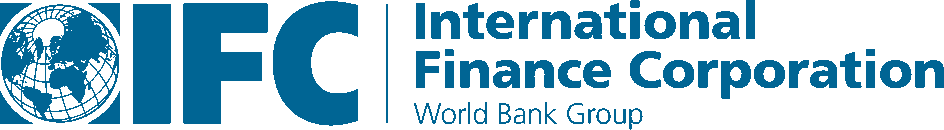 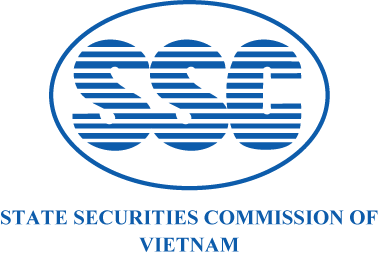 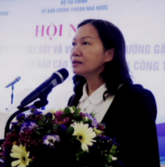 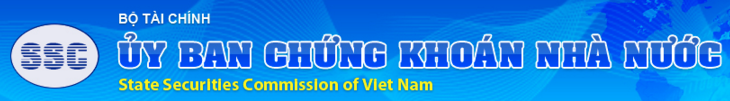 Chào mừng và Giới thiệu
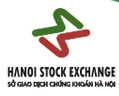 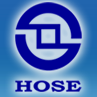 Mrs. Nguyễn Thị Liên HoaPhó Chủ tịch, Ủy ban chứng khoán Nhà nước Việt Nam
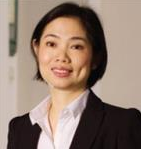 Mrs. Trần Anh ĐàoPhó Tổng Giám đốcSàn Giao dịch chứng khoán Hồ Chí Minh
IFC/SSC – Báo cáo Môi trường và Xã hội (E&S)
Tháng 05/2016
2
Chào mừng và Giới thiệu
Mục tiêu của khóa đào tạo:
Để tóm tắt với các học viên về:
Định nghĩa và tầm quan trọng của phát triển bền vững
Tài liệu hướng dẫn về Công bố thông tin Môi trường và Xã hội (E&S Guide) để giúp doanh nghiệp thực hiện tuân thủ
Các chỉ số E&S cần được công bố theo Thông tư 155/TT-BTC và các ví dụ minh họa
Trả lời câu hỏi và hỗ trợ
IFC/SSC – Báo cáo Môi trường và Xã hội (E&S)
Tháng 05/2016
3
Yêu cầu mong đợi đối với những người tham gia
Hạn chế sử dụng thiết bị di động cho tới giờ giải lao
Tích cực tham gia vào phần hoạt động thực hành và thảo luận
Đóng góp ý kiến mang tính xây dựng đem lại kết quả tốt nhất
IFC/SSC – Báo cáo Môi trường và Xã hội (E&S)
Tháng 05/2016
4
Chào mừng và giới thiệu
Nội dung
IFC/SSC – Báo cáo Môi trường và Xã hội (E&S)
Tháng 05/2016
5
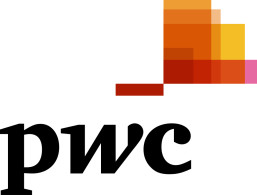 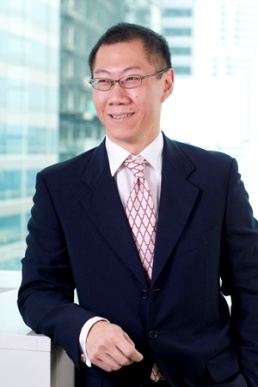 Andrew WK Chan Lãnh đạo về Phát triển bền vững và Biến đổi đổi khí hậu, Dịch vụ tư vấn PwC Đông Nam Á
Thạc sĩ công nghệ (bằng danh dự), Kinh tế và Quản trị, Đại học Oxford, Anh
Nhà nghiên cứu, Chương trình Quản trị Sloan, Học viện công nghệ MIT, Mỹ
Andrew sáng lập và lãnh đạo các thông lệ về Phát triển bền vững và biến đổi khí hậu cho dịch vụ tư vấn PwC tại Đông Nam Á. Tới thời điểm hiện tại, đội ngũ gồm 40 chuyên gia tận tâm và đã thực hiện hơn 300 dự án đa dạng bao gồm xây dựng các chiến lược phát triển bền vững, cải thiện hiệu quả các sáng kiến phát triển bền vững của doanh nghiệp, đo lường mức độ ảnh hưởng, báo cáo, quản lý các bên liên quan, minh bạch hóa quản lý chuỗi cung ứng và các chiến lược tăng trưởng xanh.
Cá nhân Andrew đã thực hiện hơn 150 dự án đa dạng hóa phát triển bền vững. 
Ông chủ động tham gia xây dựng các hoạt động phát triển bền vững trong khu vực Đông Nam Á, bao gồm việc phát triển các phương pháp tiếp cận đột phá trong việc đo lường các giá trị phát triển bền vững. Các bài phát biểu về phát triển bền vững của ông bao gồm Diễn đàn Lãnh đạo trẻ WIFE, Hội nghị Kế toán viên toàn cầu, Hội nghị thượng đỉnh các nhà lãnh đạo trẻ Asia21.
IFC/SSC – Báo cáo Môi trường và Xã hội (E&S)
Tháng 05/2016
6
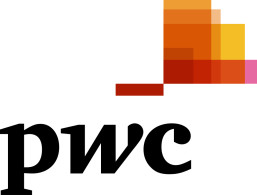 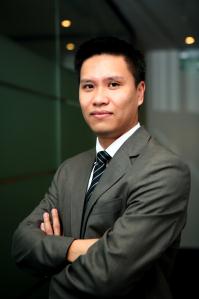 Nguyễn Viết Thịnh
Chuyên gia của PwC Việt Nam
MBA, Đại học Latrobe, Úc
Thành viên hiệp hội FCCA (UK), Certified Internal Auditor (IIA, Mỹ)
Certified Public Account (CPA Vietnam)
Ông Thịnh trước là Giám đốc Tư vấn lãnh đạo đội ngũ Phát triển bền vũng, Quản trị rủi ro tại PwC Việt Nam, Văn phòng Hà Nội. Làm việc với doanh nghiệp hơn 16 năm, ông đã tham gia nhiều dự án tư vấn lớn cho nhiều ngân hàng và Tổ chức phi lợi nhuận. Kinh nghiệm của ông với ngành ngân hàng bao gồm nhiều hoạt động bao gồm quản lý rủi ro, kiểm toán nội bộ, điều hành doanh nghiệp, rà soát tín dụng, kế toán và chức năng tài chính
Ông Thịnh đại diễn PwC như là một thành viên của Hội đồng Doanh nghiệp Việt Nam vì sự Phát triển bền vững (VBCSD). Ông Thịnh là thành viên ban đánh giá của Giải thưởng Báo cáo Phát triển bền vững Việt Nam từ năm 2012. Giải thưởng được tài trợ bởi HOSE, SSC, IPC, Dragon Capital và VIR và hỗ trợ kỹ thuật từ ACCA.
IFC/SSC – Báo cáo Môi trường và Xã hội (E&S)
Tháng 05/2016
7
Xây dựng hiểu biết
“Phát triển bền vững” được định nghĩa như thế nào?
Đo lường về trách nhiệm đối với môi trường của doanh nghiệp qua việc giảm thiểu các hoạt động có khả năng phá hủy hệ sinh thái.
Giá trị kinh tế được tạo ra từ hoạt động của tổ chức sau các chi phí
Mức độ về trách nhiệm xã hội của doanh nghiệp, bao gồm các thông lệ kinh doanh công bằng và có lợi ích đối với lao động và cộng đồng
…sự phát triển đáp ứng nhu cầu hiện tại mà không ảnh hướng tới nhu cầu và lợi ích của của các thế hệ tương lai…
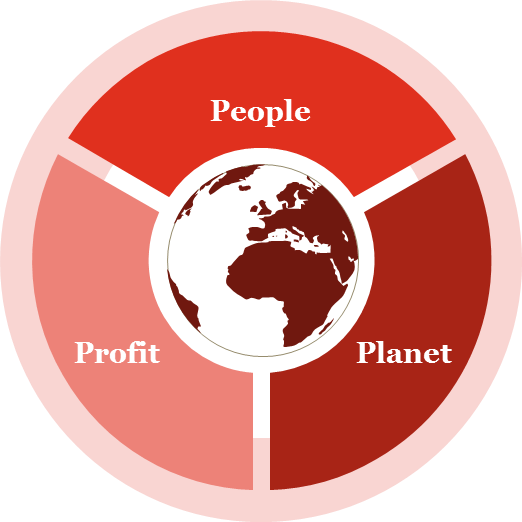 The Bruntland Commission
…hoạt động tiếp thu và áp dụng các thông lệ về trách nhiệm đối với môi trường, các chính sách xã hội phù hợp và quản trị vượt trội để giảm thiểu rủi ro và sự biến động để thúc đẩy tác động đến sự phát triển dài hạn của doanh nghiệp…
Sàn giao dịch chứng khoán phát triển bền vững,
“Các trở ngại và cơ hội thực tế”
“…doanh nghiệp đã cả thiện đáng kể khả năng của mình để quản lý các rủi ro xã hội và môi trường. Tại thời điểm các điều kiện thị trường có nhiều sự bất ổn đối với nhiều dự án, điều này trở nên quan trọng hơn bao giờ hết đảm bảo như giấy phép để hoạt động”

Bernie Sheahan, Giám đốc toàn cầu, 
Cơ sở hạ tầng và Tài nguyên IFC.
IFC/SSC – Báo cáo Môi trường và Xã hội (E&S)
Tháng 05/2016
8
Để thực sự thành công, phát triển bền vững cần gắn liền với các hoạt động chiến lược của doanh nghiệp
Xã hội
Hội đồng quản trị
Phát triển bền vững doanh nghiệp
Giá trị dài hạn cho cổ đông
Bao hàm trong tất cả các hoạt động doanh nghiệp 
Ảnh hưởng tới tất cả nhân viên
Tham gia và hồi đáp với các bên liên quan
Tối đa các ảnh hưởng xã hội tích cực
Trách nhiệm giải trình và minh bạch
Doanh nghiệp
Giám đốc điều hành CEO
Lãnh đạo cấp cao
Dịch vụ cộng đồng
Marketing và CRM
Quan hệ Nhà đầu tư
HSE
Chiến lược
Nhân sự
Vận hành/ Chuỗi cung ứng
Tài chính
Quản lý rủi ro
Hoạt động từ thiện doanh nghiệp:
Đầu tư vào cộng đồng
Không liên quan tới các hoạt động cốt lõi
Thực hiện bởi ban công tác xã hội
Ảnh hưởng hạn chế tới xã hội
Liên kết yếu với việc tạo giá trị cho cổ đông
Xây dựng danh tiếng
Tương tác các bên liên quan
Cổ đông/ Nhà đầu tư
Truyền thông
Nhân lực hiện tại/tiềm năng tương lai
Tạo lập các giá trị chung
Các đối tác cộng động
Chính phủ
NGOs/ cộng đồng dân sự
Nhà điều hành
Nhà cung cấp
Khách hàng
Giá trị cho cổ đông
IFC/SSC – Báo cáo Môi trường và Xã hội (E&S)
Tháng 05/2016
9
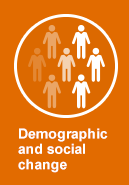 Tới năm 2025, dân số toàn cầu sẽ đạt 8 tỉ người, với tỷ lệ tăng đối với nhóm độ tuổi ngoài 65 tuổi dẫn đến tỷ lệ dân số phụ thuộc
Các xu thế lớn toàn cầu là nhân tố chủ chốt cho việc phát triển bền vững…
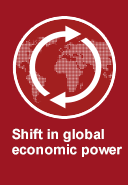 Định hướng của dòng vốn được chuyển từ các “kênh truyền thống” sang các dòng đầu tư lớn từ Đông – Tây và từ Đông – Nam trong thị trường năng lượng, bao gồm các nhà đầu tư tài chính và doanh nghiệp thuộc lĩnh vực năng lượng.
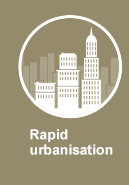 Trong 10 năm tới, New York, Bắc Kinh, Thượng Hải và London sẽ cần US$8 nghìn tỉ tiền đầu tư cơ sở hạ tầng để đáp ứng xu thế toàn cầu trên các thành phố.
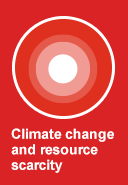 Rủi ro về thay đổi khí hậu trong doanh nghiệp dẫn tới hai chiều hướng– một cú sốc về chính sách khi một thỏa thuận toàn cầu phạt nặng về khí thải carbon hoặc một cú sốc về khí hậu hay tài nguyên khi các thảm họa tự nhiên gây ra hủy hoại to lớn với môi trường và kinh tế.
Một lăng kính phát triển bền vững giúp các tổ chức bảo vệ và khai mở các giá trị từ các xu thế này
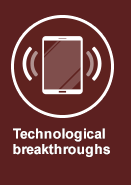 Ảnh hưởng của cải tiến công nghệ trên nhiều lĩnh vực, từ việc phân cấp hệ thống năng lượng tới số hóa dữ liệu.
Nguồn: PwC 17th Annual Global CEO Survey, phân tích PwC
IFC/SSC – Báo cáo Môi trường và Xã hội (E&S)
Tháng 05/2016
10
92% nghiệp nhận thức được về SDGs…
… nhưng chỉ có 33% công dân (dân số chung) có nhận thức về các SDG
Mục tiêu phát triển bền vững (SDGs) của LHQ nhằm mang các xu thế lớn tới chương trình nghị sự của các chính phủ
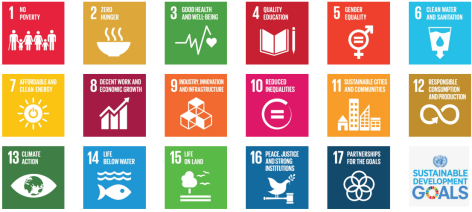 71% doanh nghiệp nói rằng họ đã sẵn sàng lên kế hoạch hành động đối với các SDGs…
… nhưng chỉ có 13% xác định các công cụ cần thiết và 29% thiết lập các mục tiêu
90% công dân tin rằng việc doanh nghiệp ký kết các SDG là quan trọng…
… với 78% nói rằng họ sẽ sử dụng hàng hóa và dịch vụ nhiều hơn từ các doanh nghiệp này
Như một phần của chương trình Phát triển bền vững LHQ năm 2030, các Mục tiêu phát triển bền vững (SDG) được hình thành đề hỗ trợ chính phủ kết hợp với các chương trình và chính sách chính trị của mình để giải quyết các vấn đề phát triển trong vòng 15 năm tới
Nguồn: PwC Publication - Make it your business: Engaging with the Sustainable Development Goals. PwC SDG Engagement Survey was conducted during June-July 2015 and generated 986 business responses and 2015 citizen responses.
IFC/SSC – Báo cáo Môi trường và Xã hội (E&S)
Tháng 05/2016
11
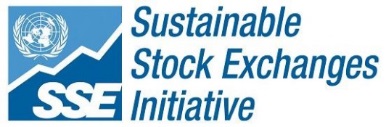 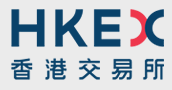 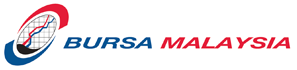 Hong Kong Exchanges
HKEx xây dựng một hướng dẫn về công bố ESG, bắt đầu như thông lệ tốt nhất trong năm 2012.
HKEx xây dựng mức độ nghĩa vụ cho tài liệu hướng dẫn thành “tuân thủ hay giải trình” trong năm 2015.
Chúng ta đang chứng kiến một sự thay đổi về các quy định pháp lý trên phạm vi toàn cầu…
Bursa Malaysia 
Bursa Malaysia phát hành Chỉ số FTSE4Good Bursa Malaysia vào tháng 12/2014.
Danh sách các Yêu cầu Phát triển Bền vững của Bursa được ban hành tháng 11/2015
Tất cả các doanh nghiệp giao dịch công khai được yêu cầu công bố các dữ liệu kinh tế, môi trường và xã hội.
Deutsche Börse AG
Ban hành chỉ số DAXglobal Sarasin Sustainability Germany Index trong năm 2007 để giám sát các doanh nghiệp về hiệu quả phát triển bền vững. 
Nhắm tới việc giải quyết sự gia tăng về việc liên quan của xây dựng trách nhiệm doanh nghiệp
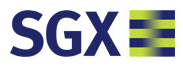 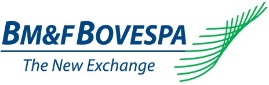 Singapore Stock Exchange 
SGX ban hành các quy định như yêu cầu tự nguyện từ năm 2011.
SGX ban hành cơ chế “tuân thủ hoặc giải trình” từ năm 2016, quy chế mới áp dụng cho các doanh nghiệp kể từ cuối năm tài chính, hoặc sau 31/12/2017, với các báo cáo được lập từ năm 2018
Chỉ số BM&FBOVESPA Corporate Sustainability 
Ban hành tại Brazil vào năm 2005 – lần đầu tiên tại Mỹ La – tinh.
Nhắm tới việc ban hành một tiêu chuẩn tham chiếu cho việc đầu tư có trách nhiệm và khuyến khích doanh nghiệp có trách nhiệm đạo đức.
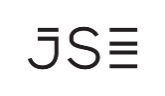 Hoạt động thực tế: Cả HNX và HoSE chính thức trở thành đối tác của Sáng kiến các Sở GDCK phát triển bền vũng (SSE)
Hướng dẫn báo cáo cho việc quản lý nên kinh tế vật chất, môi trường và xã hội và hiệu quả của báo cáo thường niên
Hoạt động thực tế: Kế hoạch hành động tăng trưởng xanh vào thời gian triên khai 2010-2014 cho ngành tài chính
Thiết lập tài chính xanh cho thị trường vốn
Xây dựng các sản phẩm tài chính xanh
Thiết lập các qui định và hướng dẫn về quản lý rủi ro môi trường và xã hội, khuyến khích CSR của các doanh nghiệp đại chúng niêm yết
Phát triển hoạt động bền vững cho các sàn chứng khoán
Johannesburg Stock Exchange
Ban hành SRI vào năm 2004 – lần đầu tiên cho thị trường mới nổi và là sàn chứng khoán.
Đo lường các chính sách của doanh nghiệp, hiệu quả hoạt động và báo cáo liên quan tới 3 yếu tố chủ chốt.
Yêu cầu đối với tất cả các doanh nghiệp niêm yết để lập một Báo cáo tổng hợp hoặc phải nêu rõ lí do không lập báo cáo
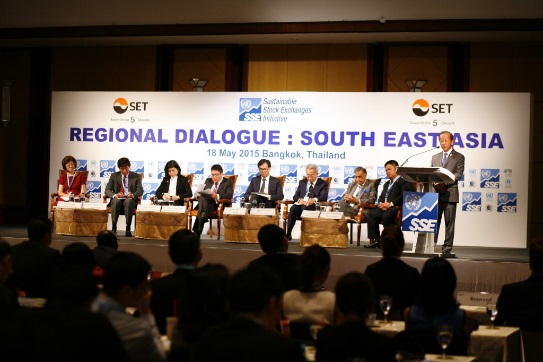 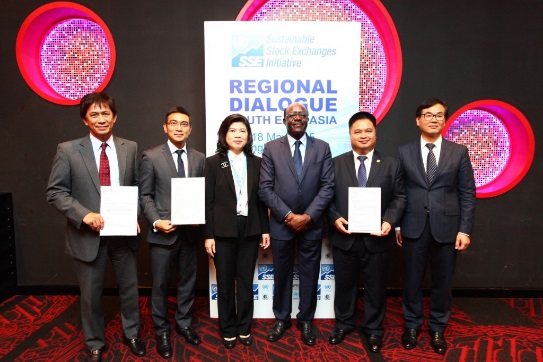 IFC/SSC – Báo cáo Môi trường và Xã hội (E&S)
Tháng 05/2016
12
Tầm quan trọng của phát triển bền vững phù hợp với sự chuyển dịch về giá trị thị trường.
Tài sản hữu hình:
Vốn tài chính
Tài sản hữu hình
Tài sản vô hình:
Giá trị thương hiệu
Danh tiếng
Nghiên cứu và Phát triển
Mức độ hài lòng của khách hàng
Sức khỏe và an toàn
Hiệu quả môi trường
Giấy phép xã hội để vận hành
Điều hành
Gắn kết nhân viên
74% các CEOs nói rằng đo lường và báo cáo về tổng tác động (tài chính và phi tài chính) đóng góp vào thành công dài hạn
72% CEO báo cáo về các vấn đề tài chính và phi tài chính
Nguồn: Ocean Tomo, Ocean Tomo’s Intangible Asset Market Value Study, 2015; PwC 17th Annual Global CEO Survey; PwC 19th Annual Global CEO Survey
IFC/SSC – Báo cáo Môi trường và Xã hội (E&S)
Tháng 05/2016
13
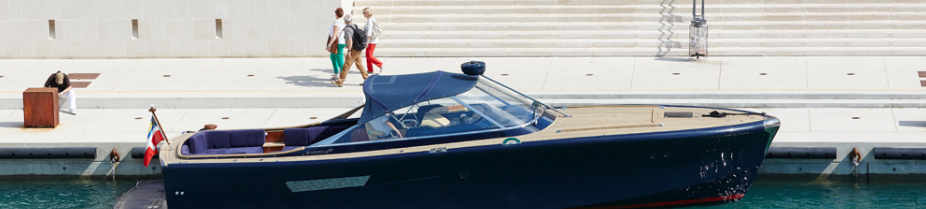 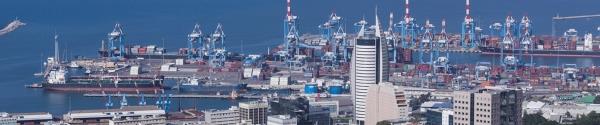 Phát triển bền vững có ảnh hưởng lớn tới hiệu quả hoạt động tài chính
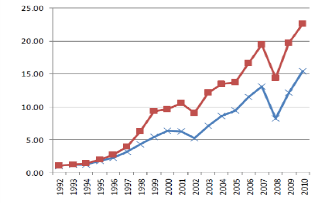 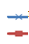 Phát triển bền vững thấp
Phát triển bèn vững cao
1
2
3
4
5
0.42% giảm lợi nhuận từ cổ phiếu
0.66% giảm lợi nhuận từ cổ phiếu
Giá cổ phiếu
1.12% giảm lợi nhuận từ cổ phiếu
Nguồn: Harvard Business Review 2011; MIT Sloan School of Management 2011
Năm
IFC/SSC – Báo cáo Môi trường và Xã hội (E&S)
Tháng 05/2016
1980-1989
1990-1999
2000-2009
14
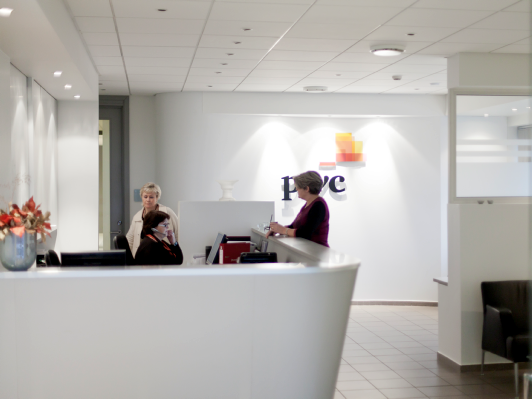 Ví dụ: Quỹ thịnh vượng chính phủ Na Uy (NSWF)
Tổng tài sản của NSWF lên tới $871 tỉ 
Các phạm trù đạo đức bao gồm: thiệt hại nghiêm trọng tới môi trường, sử dụng vũ khí hạt nhân, sản xuất thuốc lá và các điều kiện lao động 
Tổng số tiền thoái vốn đầu tư vì vấn đề đạo đức trong năm 2015 lên tới US$267 triệu. (IJM Corp, Genting, Posco, and Daewoo International).
Vào tháng 8/2015, NSWF thoái vốn đầu tư từ Genting Bhd. Và IJM Corpo Bhd. sau một khuyến nghị từ Hội đồng đạo đức khuyến cáo rằng hai doanh nghiệp liên quan tới việc phá hủy rừng nhiệt đới tại Indonesia và Malaysia.
Nguồn: Reuters
IFC/SSC – Báo cáo Môi trường và Xã hội (E&S)
Tháng 05/2016
15
Các tổ chức khác nhau về mức độ hoàn thiện phát triển bền vững
Đồ thị mức độ hoàn thiện quản trị phát triển bền vững - PwC
Cơ hội
Tạo ra giá trị
Tăng trưởng doanh thu
Nơi các lãnh đạo hướng tới
Hiệu quả giá trị
Đột phá về sản phẩm
Hiệu quả hoạt động
Nhiều doanh nghiệp đang hướng tới
Tăng thị phần
Bảo vệ giá trị
Tăng giá trị thương hiệu
Tiết kiệm chi phí vận hành
Quản lý rủi ro
Điểm khởi đầu của nhiều doanh nghiệp
Giảm chi phí chuỗi cung ứng
Triển khai hệ thống báo cáo
Rủi ro vận hành
Quy định tuân thủ
Rủi ro về danh tiếng
Quản lý tuân thủ và rủi ro
Lợi thế chiến lược
Hiệu quả hoạt động
Rủi ro
IFC/SSC – Báo cáo Môi trường và Xã hội (E&S)
Tháng 05/2016
16
Cách tiếp cận hệ thống giúp lồng ghép phát triển bền vững vào trong hoạt động tổng thể và đảm bảo phù hợp với chiến lược hoạt động
Chiến lược 
& 
Chiến lược phát triển bền vững
Sáng kiến chương trình PTBV
PwC’s Khung quản lý phát triển bền vững
Đo lường hiệu quả hoạt động PTBV
Gắn kết các bên liên quan
Cơ cấu, Quy trình, Nguồn lực và Hạ tâng
Báo cáo phi tài chính & Đảm bảo độc lập
IFC/SSC – Báo cáo Môi trường và Xã hội (E&S)
May 2016
17
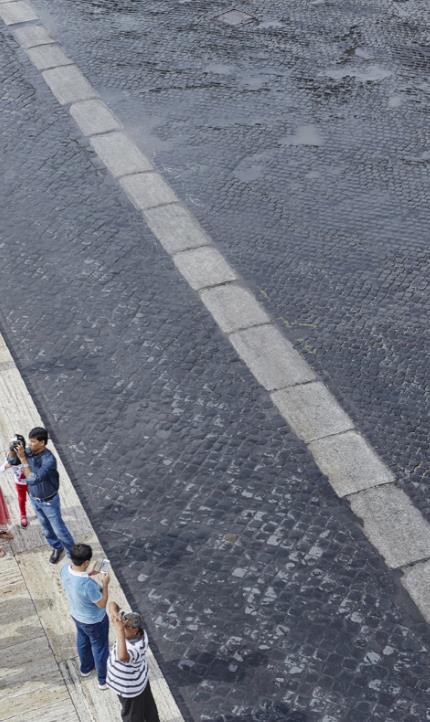 Báo cáo phát triển bền vững giúp đối thoại với các bên liên quan chủ chốt
Hiệu quả báo cáo của 30 doanh nghiệp hàng đầu Việt Nam1:
10% các doanh nghiệp lập một báo cáo phát triển bền vững độc lập2
3% doanh nghiệp có đảm bảo từ bên thứ ba cho các dữ liệu phát triển bền vững của họ5
65% các doanh nghiệp bao gồm một phần nội dung về phát triển bền vững trong báo cáo thường niên của mình3
30% các doanh nghiệp báo cáo theo Hướng dẫn Sáng kiến Báo cáo Toàn cầu (GRI)2,4
Sáng kiến về báo cáo toàn cầu (GRI)
Khung báo cáo tích hợp
Được sử dụng toàn cầu bởi hơn 19,000 doanh nghiệp6, , khung báo cáo tập trung vào việc biến các vấn đề về phát triển bền vững trở nên hữu hình và cụ thể, đồng thời được thiết kế để giúp tổ chức báo cáo các dữ liệu phát triển bền vững chủ chốt. Áp dụng Khung hướng dẫn của GRI G4 giúp các Công ty đạt được các yêu cầu về phát triển bền vững, đáp ứng kỳ vọng của nhà đầu tư và các bên liên quan. Các điểm nhấn chính gồm: 
Hỗ trợ các tổ chức đề ra mục tiêu và đo lường hiệu quả hoạt động.
Hỗ trợ nhận diện các vấn đề về tư liệu của các bên liên quan chủ chốt bên trong và bên ngoài để công bố ra công chúng.
Bao gồm hơn 70% các chỉ số Mục tiêu phát triển bền vững (SDG), xây dựng một nền tảng vững mạnh cho doanh nghiệp để đáp ứng các SDGs
3% các doanh nghiệp báo cáo theo Khung báo cáo tích hợp (IR).
Khung báo cáo cho phép một tầm hiểu biết và đánh giá chiến lược rộng hơn đối với các tác nhân có ảnh hưởng đến việc tạo nên giá trị và thúc đẩy tổ chức liên kết việc công bố phát triển bền vững tới các nhân tố thúc đẩy tổ chức. Các điểm nhấn chính bao gồm:
Tìm kiếm để cho phép các tổ chức hiểu về ảnh hưởng của các mối quan hệ và tính độc lập giữa Tài chính, Sản xuất, Trí tuệ, Nhân sự, Xã hội và Quan hệ, Vốn tự nhiên trong việc tạo ra giá trị.
Hỗ trợ xác định các vấn đề về tư liệu cốt yếu cho khả năng của tổ chức để tạo ra giá trị ngắn, trung, dài hạn
Áp dụng một khung báo cáo phát triển bền vững cho phép các tổ chức tập trung các nỗ lực đối với các vấn đề phát triển bền vững quan trọng nhất đối với việc tạo ra các giá trị dài hạn.
Ghi chú:
Top 30 doanh nghiệp niêm yết trên thị trường của Việt Nam bởi giá trị vốn hóa năm 2014
Báo cáo phát triển bền vững lập tại cấp độ tập đoàn được bao gồm
Không bao gồm Báo cáo Thường niên sử dụng khung Báo cáo Tích hợp
Bao gồm tài liệu hướng dẫn GRI 3.1 và 4.0
Bao gồm Đảm bảo với khung báo cáo phát triển biển vũng và/ hoặc các chỉ số được lựa chọn
Dữ liệu tới ngày 30/06/2015. Nguồn: gri.com
IFC/SSC – Báo cáo Môi trường và Xã hội (E&S)
Tháng 05/2016
18
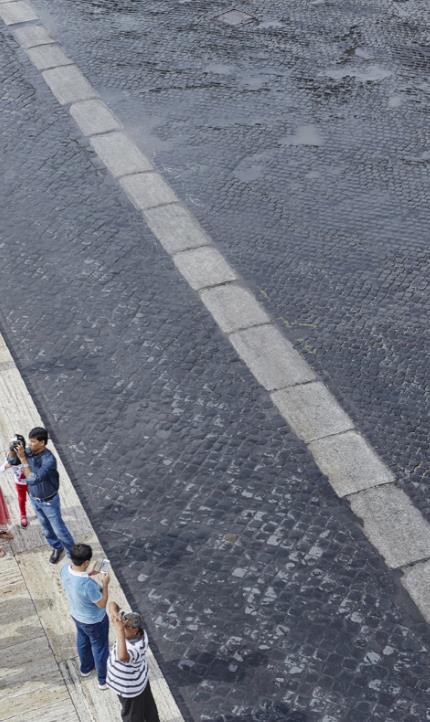 Các tổ chức ngày càng sử dụng Báo cáo Tích hợp để cải thiện thông tin về phát triển bền vững trong hoạt động
1
Báo cáo thường niên
Tập trung vào tính vật chất và việc tạo ra giá trị để cải thiện hiểu biết của đội ngũ lãnh đạo cũng như đánh giá các nhân tố thúc đẩy giá trị
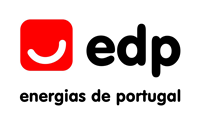 2
Báo cáo mở rộng
Gắn kết các bên liên quan trong Tập đoàn EDP là ưu tiên chiến lược để đảm bảo sự cởi mở và minh bạch trong đối thoại giữa doanh nghiệp và các bên liên quan.
Chú trọng vào việc xây dựng một hiểu biết sâu rộng về liên kết giữa các hoạt động của doanh nghiệp
Royal Bafokeng Platinum, Nam Phi
Xác định các vấn đề về tư liệu trong chuỗi giá trị ảnh hưởng tới khả năng tạo ra và duy trì giá trị cho các bên liên quan.
Ví dụ về các vấn đề về tư liệu được nhận diện:
Sức khỏe và An toàn
Điều hành tốt
Mua sắm cục bộ
Phát triển các kỹ năng
Trách nhiệm và minh bạch cho việc phát triển bền vững
3
Báo cáo tích hợp
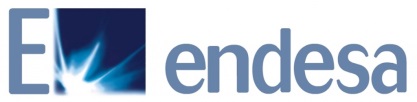 Một bảng thông tin tổng hợp cho việc đưa ra quyết định kinh doanh, được hỗ trợ bởi công nghệ thông tin.
[Mục tiêu gắn kết các bên liên quan] để xác định các khu vực cần cải thiện và hiểu các thách thức chính mà doanh nghiệp đối mặt, sau đó tích hợp vào mô hình quản trị của doanh nghiệp.
Nguồn: Royal Bafokeng Platinum, EDP Portugal, Endesa
IFC/SSC – Báo cáo Môi trường và Xã hội (E&S)
PwC
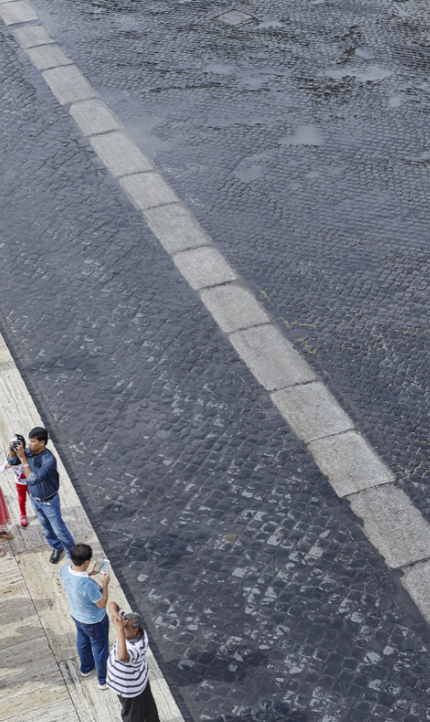 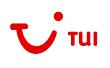 Các tổ chức hàng đầu đang định lượng các ảnh hưởng phát triển bền vững của mình
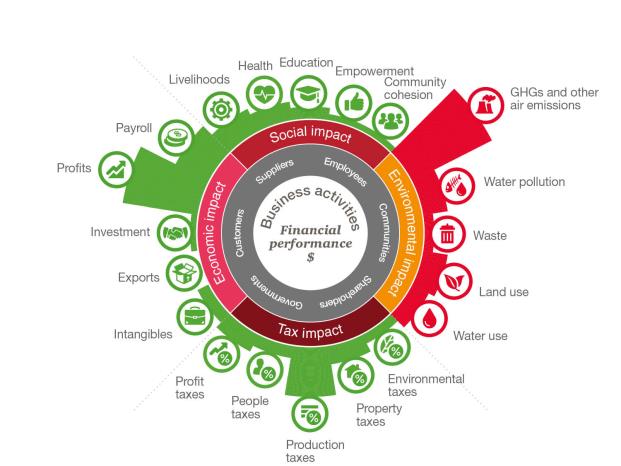 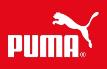 Đo lường tác động ngành du lịch:
Phân tích chi phí lợi ích về môi trường của PUMA
Khung TIMM được áp dụng vào hệ thống của tập đoàn TUI trên 8 khách sạn (60,000 khách) tại Cyprus, 2013
Động lực cho việc nghiên cứu bao áp lực về kinh tế, môi trường và ý thức xã hội giữa khách hàng, và nâng cao ảnh hưởng thông qua các bên liên quan bên ngoài.
Key findings:
Tổng tác động về kinh tế: €32.3 triệu. 
Tổng tác động về thuế: €13.7 triệu
Tổng tác động về môi trường: - €2.3 triệu 
Tổng tác động về xã hội: €3.4 triệu.
Năm 2011, PUMA ban hành một Tài khoản chi tiết về lợi ích và chi phí về Môi trường (E P&L) cho hoạt động năm 2010
E P&L của PUMA được thiết kế để xác định và quản lý các rủi ro về suy thoái môi trường.
Các phát hiện chính:
Tiêu thụ nước: €47 triệu. 
Khí thải nhà kính: €47 triệu 
Đất sử dụng: €37 triệu. 
Ô nhiễm không khí: €11 triệu.
Rác thải: €3 triệu.
Nguồn: pwc.com/totalimpact; thetravelfoundation.co.uk; puma.com
IFC/SSC – Báo cáo Môi trường và Xã hội (E&S)
Tháng 05/2016
20
PwC
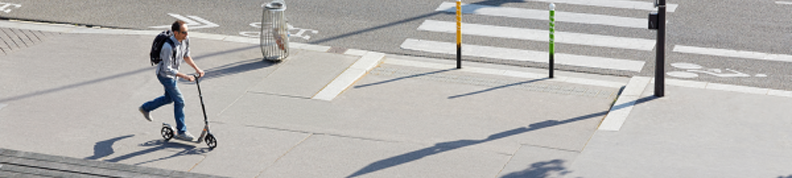 Sức khỏe
Gắn kết cộng đồng
Trao quyèn
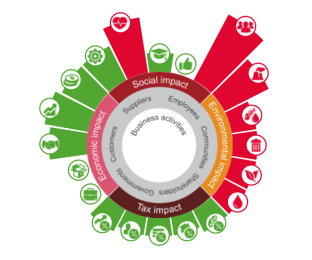 Giáo dục
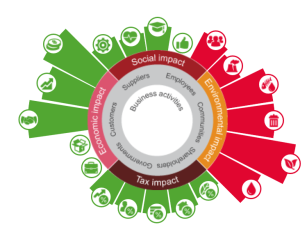 Sinh kế
Ví dụ: Sẽ ra sao nếu chúng ta cân nhắc tới ảnh hưởng rộng hơn?
GHG và các khí thải khác
Bảng lương
Lợi nhuận
Ô nhiễm nước
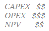 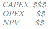 Đầu tư
Rác thải
Giáo dục
Trao quyền
Sức khỏe
Livelihoods
Sử dụng đất
Xuất khẩu
Gắn kết cộng đồng
Payroll
GHG và các khí thải khác
Sử dụng nước
Vô hình
Profits
Lợi nhuận thuế
Ô nhiễm nước
Thuế môi trường
Thuế tài sản
Thuế nhân sự
Investment
Thuế sản xuất
Rác thải
Xuất khẩu
Sử dụng đất
Vô ihnhf
Lợi nhuận thế
Sử dụng nước
Thuế môi trường
Thuế nhân sự
IFC/SSC – Báo cáo Môi trường và Xã hội (E&S)
Tháng 05/2016
Thuế tài sản
21
Thuế sản xuất
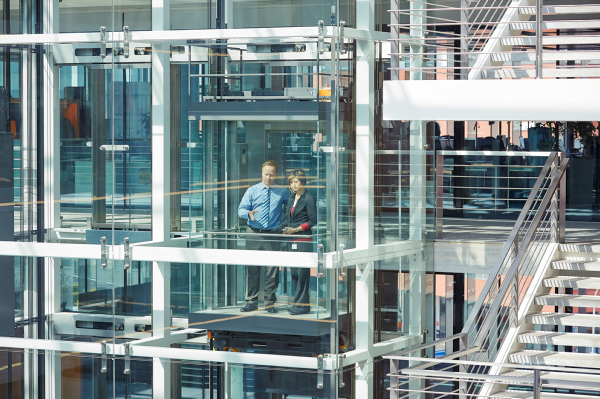 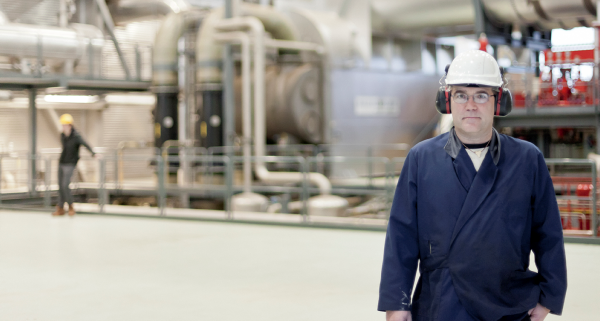 Hướng dẫn công bố thông tin E&S
IFC/SSC – Báo cáo Môi trường và Xã hội (E&S)
Tháng 05/2016
22
Bối cảnh phát triển bền vững tại Việt Nam đang dần thay đổi
2011
2014
2015
Doanh nghiệp được khuyến khích báo cáo về Trách nhiệm Xã hội Doanh nghiệp (CSR)
Thông tư 155 quy định về công bố báo cáo E&S
Các qui định về phát triển bền vũng đối với báo cáo E&S
2012
2013
Giải thưởng báo cáo Phát triển  bền vững trong ARA bởi SSC/HOSE
Phát triển bền vững được them vào Điều hành doanh nghiệp bởi SSC
Không có doanh nghiệp niêm yết nào báo cáo độc lập các hoạt động CSR
Chỉ có một doanh nghiệp đăng ký báo cáo với GRI
Khóa đào tạo GRI cho các công ty niêm yết đại chúng
Hội thảo đào tạo về báo cáo tích hợp với khung IIRC
20% Top 10 các doanh nghiệp có báo cáo phát triển bền vững độc lập
Trên 40% top 20 công ty niêm yết đại chúng bao gồm báo cáo phát triển bền vũng
Chỉ có 3% doanh nghiệp ở ASEAN có một vị trí lãnh đạo tốt để xây dựng phát triển bền vững
2014
2013
2011
2015
2012
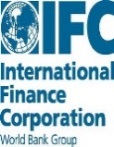 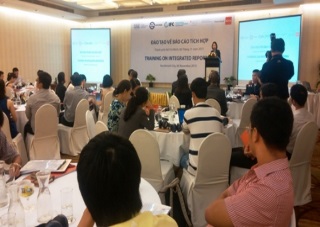 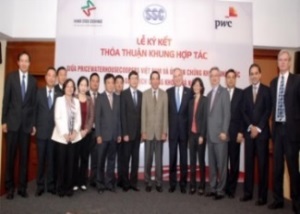 Huấn luyện nâng cao cho công ty niêm yết đại chúng
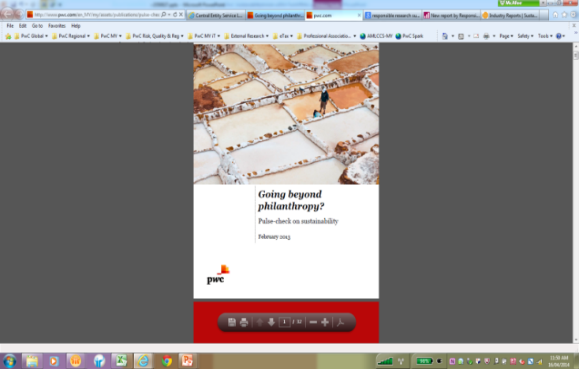 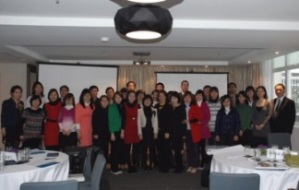 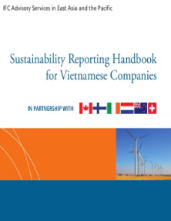 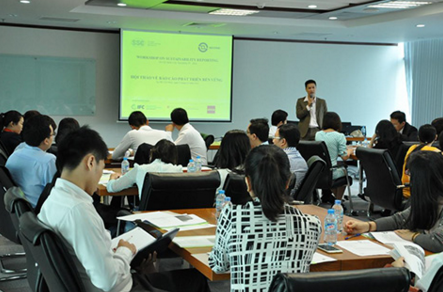 PwC hỗ trợ như thế nào
Hội thảo báo cáo tích hợp - 2015
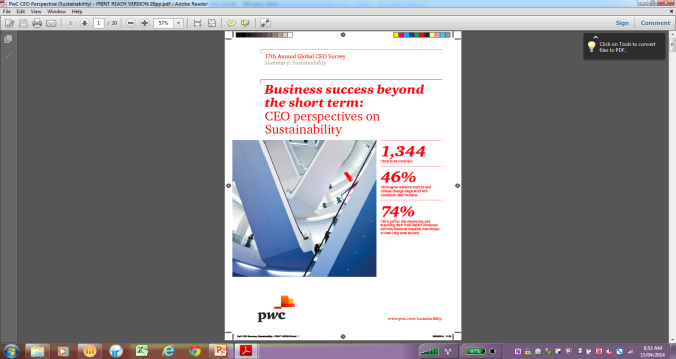 Huấn luyện báo cáo phát triển bền vững - 2011
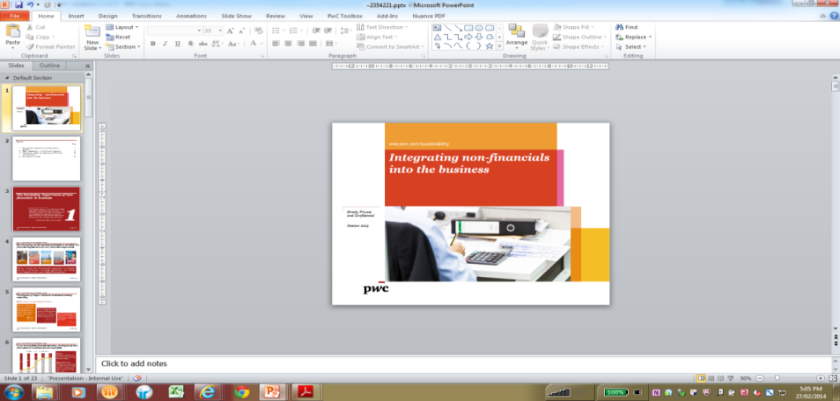 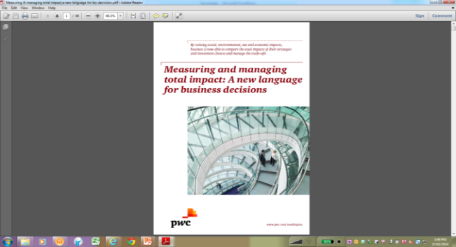 Tài liệu hướng dẫn IFC về báo cáo phát triển bền vững - 2012
Khảo sát khu vực 2013
Khảo sát CEO 2013
Báo cáo tích hợp- 2013
IFC/SSC – Báo cáo Môi trường và Xã hội (E&S)
Tháng 05/2016
23
Xu thế phát triển bền vững tại VN
Cách doanh nghiệp đáp ứng
KEY
Mục đích của tài liệu hướng dẫn
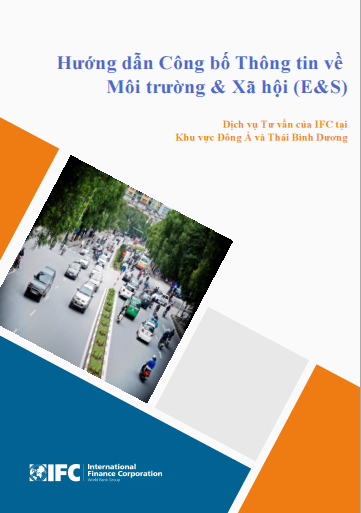 Tài liệu hướng dẫn này cung cấp cho Công ty niêm yết trên các Sở GDCK HNX và HSX nhằm tuân thủ quy định theo Thông tư 155/2015/TT-BCT về công bố thông tin trên thị trường chứng khoán.
Hướng dẫn không phải khung báo cáo mang tính bắt buộc nhưng khuyến khích các công ty thực hiện thu thập thông tin dữ liệu theo quy trình đảm bảo nhất quán xuyên suốt quá trình. 
Tài liệu cung cấp các nội dung:
Các chỉ số Môi trường và xã hội và sự liên quan của các chỉ số?
Các thông tin cần báo cáo
Các chỉ số được tổng hợp như thế nào?
Các ví dụ công bố
Tham khảo
Biểu mẫu thực hiện thu thập dữ liệu
IFC/SSC – Báo cáo Môi trường và Xã hội (E&S)
Tháng 05/2016
24
Hướng dẫn tóm tắt quá trình thực hiện thu thập và xác minh dữ liệu
Thu thập dữ liệu
Mục đích
Tạo điều kiện để so sánh một cách dễ dàng hơn đồng thời đánh giá hiệu quả tài chính và phi tài chính
Duy trì ý nghĩa và sự nhất quán của việc so sánh hiệu quả công việc theo thời gian
Thời gian báo cáo: 12-tháng và liên kết với năm tài chính
Đặt ra mục tiêu và năm cơ sở
Năm cơ sở có thể là
Một năm cơ sở cố định
Một khoảng trung bình năm  theo trình tự, hoặc
Năm cơ sở liên tiếp

Trong trường hợp có sự thay đổi về cơ cấu mang lại các ảnh hưởng lớn, năm cơ sở có thể được xác định lại
Xác minh dữ liệu
Mục tiêu:
Giảm rủi ro danh tiếng từ việc công bố các dữ liệu dễ gây nhầm lẫn hoặc không chính xác
Đảm bảo về mức độ tin cậy, sự tín nhiệm và giá trị của thông tin được báo cáo.
Hai tiêu chuẩn bổ sung được quốc tế công nhận: ISAE3000 and AA1000AS
IFC/SSC – Báo cáo Môi trường và Xã hội (E&S)
Tháng 05/2016
25
Phương pháp luận
Không có phương pháp luận bắt buộc nào, nhiều phương pháp luận linh hoạt được khuyến khích sử dụng để có báo cáo quản trị và minh bạch hiệu quả
Xác định giới hạn và phạm vi
Tính toán và thu thập dữ liệu
Rà soát dữ liệu
Công bố dữ liệu
Một khi thông tin được tổng hợp và xác nhận, doanh nghiệp cần bảo đảm sự minh bạch và công bố tất cả các phát hiện, theo như yêu cầu của các chỉ số để xây dựng sự tin tưởng giữa các bên liên quan
Xác định rõ phạm vi báo cáo cho phép báo cáo tập trung theo cấu trúc.
Phạm vi công bố xác định dựa trên:
Ranh giới hoạt động: các địa bàn hoạt động (e.g. các quốc gia, địa bàn hoạt động) và hoạt động trong toàn chuỗi giá trị của tổ chức; và
Ranh giới của tổ chức: Các đơn vị pháp nhân nằm trong tổ chức.
Quy trình đo lường là một bước quan trọng đối với việc tạo ra giá trị một cách hiệu quả cho các bên liên quan

Khi dữ liệu được thu thập và tính toán để đo lương giá trị, dữ liệu có thể được bao hàm ý nghĩa
Đảm bảo dữ liệu có tính kết hợp và áp dụng với các tiêu chuẩn báo cáo 

Nhất quán về dữ liệu là một yếu tố quan trong cho việc báo cáo và cần đưuọc xác nhận qua nhiều biện pháp báo cáo
IFC/SSC – Báo cáo Môi trường và Xã hội (E&S)
Tháng 05/2016
26
About the E&S Disclosure Guide
Chỉ số hoạt động cần công bố
Chỉ số hoạt động cần công bố theo Hướng dẫn bao gồm các chỉ số theo các lĩnh vực Môi trường xã hội và kinh tế. Các lĩnh vực và chỉ số hoạt động được tham chiếu tương ứng với GRI G4.
IFC/SSC – Báo cáo Môi trường và Xã hội (E&S)
May 2016
27
Mẫu biểu báo cáo
Trường hợp thông tin không được công bố đầy đủ, cung cấp lý do thiếu thông tin
Bao gồm các giá trị và đơn vị được sử dụng
Đối với các tổ chức, cần trích dẫn các tiêu chuẩn, phương pháp luận và các tính toán sử dụng. Cung cấp thông tin chi tiết về phương pháp chuyển đổi nếu dữ liệu thô có các đơn vị đo lường khác nhau
Cần chỉ rõ: 
- Công bố đầy đủ: Có đầy đủ dữ liệu để công bố thông tin  
- Công bố một phần Hầu hết hoặc một số dữ liệu có sẵn để công bố
- Không có thông tin Không có dữ liệu để công bố 
- Không áp dụng Chỉ số không áp dụng đối với tổ chức
Nêu rõ thông tin dữ liệu được lấy từ đâu (v.d từ phòng Công nghệ)
Nêu rõ sự liên quan của chỉ số hoạt động
v.d Tổng lượng vật liệu thô đã sử dụng
IFC/SSC – Báo cáo Môi trường và Xã hội (E&S)
May 2016
28
PwC
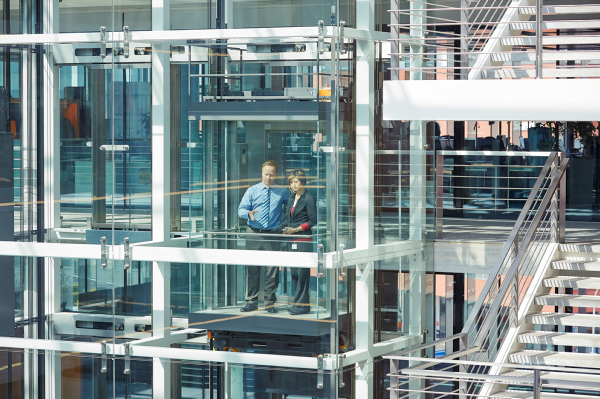 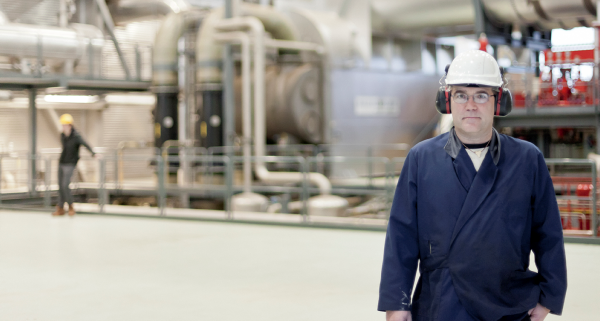 Chỉ số hoạt động công bố
May 2016
IFC/SSC – Báo cáo Môi trường và Xã hội (E&S)
29
Tiêu thụ năng lượng – Trực tiếp
Năng lượng
G4-EN3
Định nghĩa: 
Chỉ số này chỉ năng lượng được tiêu thụ trực tiếp bởi các đơn vị mà tổ chức quản lý hoặc sở hữu hay còn gọi là năng lương tiêu thụ bên trong tổ chức.

Tính liên quan: 
Lựa chọn nguồn năng lượng sử dụng góp phần quyết định đến tác động môi trường của các hoạt động sản xuất kinh doanh của một Doanh nghiệp
Thay đổi trong cân đối các nguồn năng lượng này có thể thể hiện những nỗ lực của tổ chức trong việc giảm thiểu tác động môi trường trong quá trình hoạt động

Báo cáo thông tin gì
Báo cáo tổng lượng tiêu thụ nhiên liệu từ các nguồn không thể tái chế theo đơn vị Jun hoặc các bội số, bao gồm các loại nhiên liệu được sử dụng 
Báo cáo tổng lượng tiêu thụ nhiên liệu từ các nguồn có thể tái chế theo đơn vị Jun hoặc các bội số, bao gồm các loại nhiên liệu được sử dụng
Báo cáo bằng Jun, oát/giờ hoặc các bội số, tổng:
Tiêu thụ điện năng, nhiệt, năng lượng làm mát và hơi nước.
d.  Báo cáo bằng Jun, oát/giờ hoặc các bội số, tổng:
Điện năng, nhiệt, năng lượng làm mát, hơi nước đã bán.
e. Báo cáo tổng lượng tiêu thụ năng lượng theo đơn vị Jun hoặc các bội số.
g. Báo cáo các tiêu chuẩn, phương pháp và giả thiết được sử dụng.
h.  Báo cáo các nguồn gốc chuyển đổi hệ số được sử dụng.

Tham chiếu: Trang 19 của Hướng dẫn
Nguồn của văn bản pháp quy:
Luật số 50/2010/QH12 về Sử dụng Năng lượng tiết kiệm và hiệu quả 
Nghị định số 21/2011/ND-CP qui định chi tiết Luật Sử dung Năng lượng tiết kiệm và hiệu quả 
Thông tư số 09/2012/TT-BCT về thực hiện kế hoạch sử dụng năng lượng tiết kiệm và hiệu quả và kiểm toán năng lượng
Thông tư 02/2014/TT-BCT về các biện pháp sử dụng năng lượng tiết kiệm và hiệu quả cho các ngành công nghiệp
Qui trình công bố thông tin theo chỉ số:
Xác định các loại năng lượng được tiêu thụ trong tổ chức để sưởi ấm, làm mát và sinh hơi.
Xác định lượng điện năng được tiêu thụ trong tổ chức. Điều này có thể bao gồm các đơn vị thuộc sở hữu hoặc kiểm soát của tổ chức.
Kiểm tra để tránh mức tiêu thụ năng lượng tự tạo được tính hai lần.
May 2016
IFC/SSC – Báo cáo Môi trường và Xã hội (E&S)
30
Tiêu thụ năng lượng – Trực tiếp (tiếp)
Ví dụ
Một công ty thực phẩm và đồ uống Việt công bố mức tiêu thụ năng lượng trực tiếp
Các chỉ số về năng lượng trong hoạt động sản xuất
“Tại Việt Nam, Vinamilk đang duy trì hệ thống sản xuất với 13 nhà máy và 5 trang trại. Việc vận hành hệ thống này yêu cầu một khối lượng lớn nguồn năng lượng (nhiên liệu điện)….”
Được xác định theo ranh giới của tổ chức
Cung cấp chi tiết các nguồn năng lượng, các loại nhiên liệu đã sử dụng
Nguồn: Báo cáo Phát triển bền vững Vinamilk 2014
May 2016
IFC/SSC – Báo cáo Môi trường và Xã hội (E&S)
31
Chính sách Lao động cho sức khỏe, an toàn và phúc lợi của người lao động
An toàn và Sức khỏe nghề nghiệp
Việc làm
G4-LA8
G4-LA2
Định nghĩa:
Chỉ số này phản ánh các chính sách lao động nhằm đảm bảo sức khỏe, an toàn và phúc lợi cho người lao động.

Tính liên quan:
Dữ liệu được báo cáo theo chỉ số này cung cấp tổng quan về mức độ và chất lượng đầu tư của tổ chức vào nguồn nhân lực

Báo cáo thông tin gì
Báo cáo phúc lợi tiêu chuẩn cho người lao động toàn thời gian của tổ chức nhưng không áp dụng cho người lao động tạm thời hoặc bán thời gian, theo địa điểm hoạt động trọng yếu, ví dụ:
Bảo hiểm nhân thọ;
Chăm sóc sức khỏe;
Bảo hiểm khuyết tật và tàn tật;
Nghỉ việc chăm sóc con nhỏ mới sinh;
Trợ cấp hưu trí;
Quyền sở hữu cổ phiếu; và
Khác.
Báo cáo định nghĩa được sử dụng cho thuật ngữ ‘địa điểm hoạt động trọng yếu’.


Tham chiếu: Trang 30 của Hướng dẫn
Nguồn của văn bản pháp quy:
Nghị định số 45/2013/ND-CP về giờ làm việc, ngày nghỉ và an toàn sức khỏe lao động 
Thông tư liên tịch số 01/2011/TTLT-BLDTBXH-BYT hướng dẫn việc thực hiện an toàn sức khỏe lao động trong các tổ chức sử dụng lao động
Thông tư 27/2013/TT-BLDTBXH về Quy định về đào tạo nhân viên về sức khỏe, an toàn và vệ sinh
Thông tư 12/2012/TTLT-BLĐTBXH-BYT về hướng dẫn báo cáo và điều tra về sự cố và tai nạn
Thông tư 04/2015/TT-BLDTBXH về bồi thường, hỗ trợ và chi phí cho điều trị y tế cho người lao động trong các trường hợp tai nạn hoặc bệnh nghề nghiệp
Nghị định 28/2015/ND-CP về chi tiết thi hành Luật việc làm và bảo hiểm thất nghiệp
Qui trình công bố thông tin theo chỉ số:
Xác định những lợi ích chuẩn được cung cấp cho nhân viên toàn thời gian, theo địa điểm hoạt động quan trọng 
Xác định và công bố những lợi ích tiêu chuẩn không có sẵn cho người lao động tạm thời hoặc bán thời gian, theo địa điểm hoạt động quan trọng.
May 2016
IFC/SSC – Báo cáo Môi trường và Xã hội (E&S)
32
Chính sách Lao động cho sức khỏe, an toàn và phúc lợi của người lao động (tiếp)
Ví dụ: 
Một Công ty cung cấp dịch vụ khoan dầu khí tại Việt Nam báo cáo về các phúc lợi cung cấp vì sức khỏe, sự an toàn và lợi ích của nhân viên.
“Đối với công tác quản lý y tế, hàng năm PV Drilling xây dựng và thực hiện chương trình khám sức khỏe định kỳ cho tất cả CBCVN khối văn phòng và khối sản xuất. Năm 2014, 100% trong tổng số 892 người lao động làm trong môi trường công việc năng nhọc độc hại (CVNNĐH) được khám sức khỏe tầm soát sức khỏe nghề nghiệp. Kết quả cho thấy PV Drilling chưa có trường hợp nào bị mắc bệnh 
Thông qua phần mềm quản lý thông tin y tế, bác sỹ thuộc Ban ATCL gửi các thông tin tư vấn cho cán bộ công nhân viên. Những thống kê về tình hình sức khỏe cũng là cơ sở để Ban Tổng Giám đốc đưa ra những chỉ đạo thực hiện các hành động chăm sóc sức khỏe của người lao động. 
Bên cạnh đó, nhằm giúp người lao động phòng tránh nguy cơ nhiễm bệnh cúm – một bệnh phổ biến ở Việt Nam, PV Drilling cũng tổ chức đợt tiêm chủng ngừa cúm cho CBCNV định kỳ hàng năm. Các công tác tuyên truyền kiến thức sức khỏe cũng được đẩy mạnh thông qua các buổi nói chuyện chuyên đề về y tế, trên chuyên san HSEQ Newsletter định kỳ.”
Công bố các phúc lợi dành cho người lao động
Nguồn: Báo cáo Phát triển bền vững của PV Drilling năm 2014
April 2016
May 2016
IFC/SSC – Báo cáo Môi trường và Xã hội (E&S)
33
33
PwC
Trách nhiệm đối với Cộng đồng địa phương
Cộng đồng địa phương
G4-SO1
Định nghĩa:

Các chương trình được thực hiện nhằm mang lại các giá trị cho cộng đồng địa phương.

Tính liên quan:

Đánh giá và hoạch định có ý nghĩa quan trọng nhằm đo lường tác động đến cộng đồng địa phương cũng như đáp ứng các mong đợi và nhu cầu của cộng đồng
Báo cáo thông tin gì:
Báo cáo tỉ lệ phần trăm các hoạt động có sự tham gia của cộng đồng địa phương, báo cáo tác động và các chương trình phát triển đã triển khai, bao gồm việc sử dụng:
Các đánh giá tác động xã hội, bao gồm đánh giá tác động về giới tính, trên cơ sở các quy trình có sự tham vấn của cộng đồng;
Các đánh giá tác động môi trường và công tác theo dõi liên tục;
Công bố Thông tin về các kết quả đánh giá tác động môi trường và xã hội;
Các chương trình phát triển cộng đồng địa phương trên cơ sở nhu cầu của các cộng đồng địa phương;
Các chương trình tham gia của các bên liên quan trên cơ sở lập sơ đồ các bên liên quan;
Các ủy ban tư vấn cộng đồng địa phương trên diện rộng và các quy trình bao gồm các nhóm dễ bị tổn thương;
Các hội đồng lao động, ủy ban an toàn và sức khỏe nghề nghiệp và các cơ quan đại diện người lao động khác để giải quyết các tác động; và
Các quy trình khiếu nại cộng đồng địa phương chính thức.


Tham chiếu: Trang 33 của Hướng dẫn
May 2016
IFC/SSC – Báo cáo Môi trường và Xã hội (E&S)
34
Trách nhiệm đối với Cộng đồng địa phương (tiếp)
Cộng đồng địa phương
G4-SO1
Qui trình công bố thông tin theo chỉ số:
Xác định tổng số các hoạt động. Tổng số hoạt động phù hợp với các hoạt động đã báo cáo trong G4-9.

Xác định sự tham vấn cộng đồng địa phương, đánh giá tác động và các chương trình phát triển trên toàn tổ chức bao gồm việc sử dụng:
Các đánh giá tác động xã hội, bao gồm đánh giá tác động về giới tính, trên cơ sở các quy trình có sự tham vấn của cộng đồng;
Các đánh giá tác động môi trường và công tác theo dõi liên tục;
Công bố Thông tin về các kết quả đánh giá tác động môi trường và xã hội;
Các chương trình phát triển cộng đồng địa phương trên cơ sở nhu cầu của các cộng đồng địa phương;
Các chương trình tham gia của các bên liên quan trên cơ sở lập sơ đồ các bên liên quan;
Các ủy ban tư vấn cộng đồng địa phương trên diện rộng và các quy trình bao gồm các nhóm dễ bị tổn thương;
Các hội đồng lao động, ủy ban an toàn và sức khỏe nghề
nghiệp và các cơ quan đại diện người lao động khác để giải quyết các tác động; và
Các quy trình khiếu nại cộng đồng địa phương chính thức.

Xác định tổng số hoạt động đã triển khai tham gia cộng đồng địa phương, đánh giá tác động và các chương trình phát triển trên toàn tổ chức. Sử dụng thông tin này, tính tỉ lệ phần trăm các hoạt động với sự tham vấn cộng đồng địa phương, đánh giá tác động và chương trình phát triển đã triển khai.
Nguồn của văn bản pháp quy:
Nghị định 67/2007/ND-CP về chính sách hỗ trợ cho sự hỗ trợ các mục tiêu an sinh xã hội
Điều 3 của Nghị định số 136/2013/ ND-CP ban hành các chính sách để hỗ trợ cho các mục tiêu an sinh xã hội
Điều 4 của Quyết định số 31/2011/QD-TTg về công khai, minh bạch, kiểm tra, giám sát việc thực hiện quy định pháp luật về an sinh xã hội
May 2016
IFC/SSC – Báo cáo Môi trường và Xã hội (E&S)
35
Trách nhiệm đối với Cộng đồng địa phương (tiếp)
Ví dụ: 
Một công ty Việt công bố tổng số tiền đầu tư vào cộng đồng và phân loại chi tiêu theo mỗi chương trình phát triển.
“Năm 2015, Bảo Việt đã dành gần 28 tỷ đồng cho cho hoạt động cộng đồng, tăng 37% so với năm 2014, trong đó chúng tôi đầu tư hơn 8 tỷ đồng cho hoạt động giáo dục và thế hệ trẻ bao gồm các chương trình trao tặng học bổng cho học sinh sinh viên có thành tích học tập xuất sắc, các em học sinh nghèo vượt khó. Bên cạnh đó, Bảo Việt cũng đầu tư xây dựng 02 trường học tại Định Biên (Thái Nguyên) và Cao Tân (Bắc Kạn) nhằm hỗ trợ địa phương có thêm cơ sở dạy học cho các em học sinh, cùng với trang thiết bị dạy học và phòng chức năng đầy đủ, hỗ trợ các thầy cô giáo trong công tác giảng dạy.”
Công bố tổng giá trị bằng tiền của các dự án đầu tư cho cộng đồng địa phương và ví dụ về các chương trình phát triển cộng đồng
Cung cấp chi tiết tỷ lệ đầu tư cho cộng đồng theo chương trình
Nguồn: Báo cáo Phát triển bền vững 2014 của Tập đoàn Bảo Việt
May 2016
IFC/SSC – Báo cáo Môi trường và Xã hội (E&S)
36
Nghỉ giải lao
Chia nhóm thực hành và thảo luận
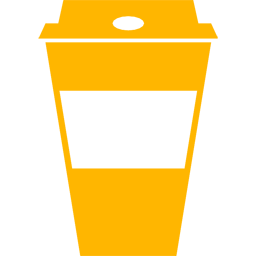 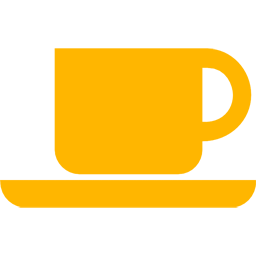 May 2016
IFC/SSC – Báo cáo Môi trường và Xã hội (E&S)
37
Breakout Activity
Thảo luận nhóm
May 2016
IFC/SSC – Báo cáo Môi trường và Xã hội (E&S)
38
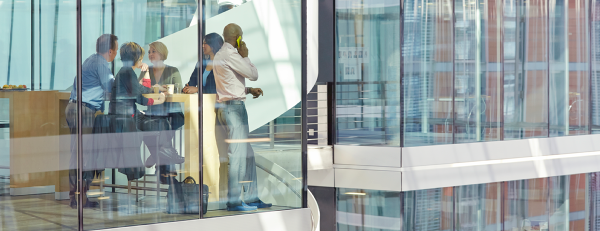 Hỏi đáp và Tổng kết
May 2016
IFC/SSC – Báo cáo Môi trường và Xã hội (E&S)
39
Cảm ơn Quí vị đã dành thời gian tham dự và vui vòng liên hệ với chúng tôi nếu cần thông tin thêm
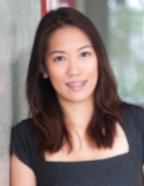 Natasha Yap
Phó Giám đốc, 
PwC, Dịch vụ Tư vấn Đông Nam Á
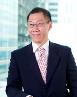 Andrew WK Chan
Lãnh đạo Tư vấn Phát triển bền vững & Biến đổi khí hậu, 
PwC, Dịch vụ Tư vấn Đông Nam Á
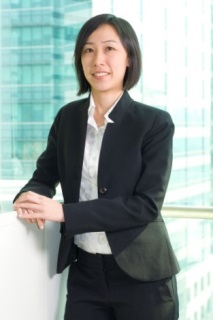 Elaine YL Chan
Trưởng phòng, 
PwC, Dịch vụ Tư vấn Đông Nam Á
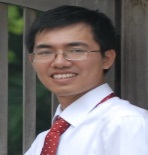 Nguyễn Thái Lâm
Trưởng phòng, Bộ phận Phát triển Bền vững PwC Consulting Việt Nam
©2016 PricewaterhouseCoopers. Bảo lưu mọi quyền. Trong tài liệu này, “PricewaterhouseCoopers“ và/hoặc “PwC” là từng thành viên của 
PricewaterhouseCoopers tại Malaysia, là thành viên của Công ty PricewaterhouseCoopers International Limited, trong đó mỗi công ty thành viên là một pháp nhân độc lập và riêng biệt.
May 2016
IFC/SSC – Báo cáo Môi trường và Xã hội (E&S)
40
Tổng lượng vật liệu thô được sử dụng để sản xuất và đóng gói các sản phẩm và dịch vụ chính của tổ chức trong năm
Vật liệu
G4-EN1
Định nghĩa: 
Tổng lượng vật liệu thô được sử dụng để sản xuất và đóng gói các sản phẩm và dịch vụ chính của tổ chức trong giai đoạn báo cáo

Tính liên quan: 
Mô tả đóng góp của tổ chức cho việc bảo vệ cơ sở nguồn lực toàn cầu và nỗ lực của tổ chức trong việc giảm cường độ vật liệu 
Theo dõi việc tiêu thụ vật liệu tạo thuận lợi cho việc giám sát tính hiệu quả về vật liệu và chi phí của các dòng vật liệu

Báo cáo thông tin gì
Báo cáo tổng trọng lượng hoặc khối lượng vật liệu được sử dụng để sản xuất và đóng gói các sản phẩm và dịch vụ chính của tổ chức trong giai đoạn báo cáo, theo:
Vật liệu không thể tái chế được sử dụng
Vật liệu có thể tái chế được sử dụng


Tham chiếu: Trang 17 của Hướng dẫn
Nguồn của các văn bản pháp quy:
Luật Bảo vệ môi trường số 55/2014/QH13
Thông tư số 27/2015/TT-BTNMT ngày 29 tháng 5 năm 2015 về đánh giá tác động môi trường chiến lược, kế hoạch bảo vệ môi trường
Quyết định số 35/2015/TT-BCT ngày 27 tháng 10 năm 2015 về bảo vệ môi trường ngành công thương
Qui trình công bố thông tin theo chỉ số

Căn cứ vào các sản phẩm và dịch vụ chính của tổ chức, xác định, ví dụ, các vật liệu thô, vật liệu qui trình kèm theo, hàng hóa hoặc bộ phận bán sản xuất hoặc và vật liệu cho các mục đích đóng gói được sử dụng. 

Đối với mỗi loại vật liệu, xác định vật liệu đó:
được mua từ nhà cung cấp bên ngoài hay từ nguồn cung cấp nội bộ; và
được lấy từ các nguồn không thể tái tạo hay có thể tái tạo.

Nêu rõ nếu toàn bộ dữ liệu này:
Có nguồn gốc từ các phép đo trực tiếp hay không, hay  
Nếu được ước tính, nêu rõ các phương pháp được sử dụng
May 2016
May 2016
IFC/SSC – Báo cáo Môi trường và Xã hội (E&S)
41
41
PwC
Tổng lượng vật liệu thô được sử dụng để sản xuất và đóng gói các sản phẩm và dịch vụ chính của tổ chức trong năm (tiếp)
Ví dụ
Một công ty bán lẻ lớn của Australia báo cáo về vật liệu thô được sử dụng để đóng gói.
Các loại bao bì được sử dụng ở các siêu thị tại Australia
“Woolworths đã rà soát vật liệu đóng gói của hơn 3.000 sản phẩm Own Brand. Các sản phẩm này chiếm hơn 34% doanh thu của Own Brand và yêu cầu sử dụng hơn 32.300 tấn vật liệu đóng gói. Polyethylene Mật độ lớn (HDPE) tiếp tục là vật liệu phổ biến nhất, được sử dụng trong hộp sữa hai và ba lít. Tiếp theo, các-tông và giấy là những vật liệu đóng gói thường được sử dụng nhất, dùng để làm hộp  bìa cứng đựng trứng và hộp đựng đậu đông lạnh (Homebrand đông lạnh). Khoảng 19,5% bao bì được sử dụng chứa các sản phẩm tái chế đã qua sử dụng.”
Chỉ ra tổng khối lượng vật liệu đóng gói đã được sử dụng
Công bố các vật liệu tái chế đã sử dụng
Cung cấp chi tiết các loại vật liệu đã sử dụng để đóng gói
Nguồn: Báo cáo Trách nhiệm Doanh nghiệp Woolworths 2015
May 2016
IFC/SSC – Báo cáo Môi trường và Xã hội (E&S)
42
Tỷ lệ phần trăm vật liệu được tái chế để sản xuất các sản phẩm và dịch vụ của tổ chức
Vật liệu
G4-EN2
Định nghĩa: 
Tỷ lệ phần trăm vật liệu đầu vào được tái chế để sản xuất các sản phẩm và dịch vụ của tổ chức

Tính liên quan: 
Chỉ số này nhằm xác định khả năng sử dụng vật liệu qua tái chế của tổ chức. 
Việc sử dụng những vật liệu này giúp làm giảm nhu cầu đối với vật liệu thô và góp phần bảo vệ nguồn vật liệu thô toàn cầu

Công bố thông tin gì
Báo cáo tỷ lệ phần trăm vật liệu đầu vào được tái chế để sản xuất các sản phẩm và dịch vụ chính của tổ chức



Tham chiếu: Trang 18 của Hướng dẫn
Nguồn của các văn bản pháp quy:
Luật Bảo vệ môi trường năm 2015 số 55/2014/QH13
Nghị định số 38/2015/NĐ-CP ngày 24 tháng 4 năm 2015 về quản lý chất thải và phế liệu
Quyết định số 35/2015/TT-BCT ngày 27 tháng 10 năm 2015 về bảo vệ môi trường ngành công thương
Qui trình công bố thông tin theo chỉ số:

Xác định tổng trọng lượng hoặc khối lượng vật liệu đã sử dụng trong năm.
Đối với từng loại vật liệu, xác định tổng trọng lượng hoặc khối lượng vật liệu đầu vào được tái chế.
Nếu các số đo trọng lượng và khối lượng vật liệu được thể hiện bằng các đơn vị khác nhau, phải chuẩn hóa các đơn vị
Xác định tỉ lệ phần trăm của vật liệu đầu vào được tái chế.
May 2016
IFC/SSC – Báo cáo Môi trường và Xã hội (E&S)
43
Tỷ lệ phần trăm vật liệu được tái chế để sản xuất các sản phẩm và dịch vụ 
của tổ chức (tiếp)
Ví dụ
Một công ty hàng tiêu dùng nhanh tại Malaysia công bố nguyên liệu tái chế được sử dụng làm vật liệu đầu vào qua các năm
Cung cấp tổng trọng lượng và tỷ lệ phần trăm của các vật liệu tái chế đã sử dụng để sản xuất
Nguồn: Báo cáo Nestlé và Xã hội 2015
May 2016
IFC/SSC – Báo cáo Môi trường và Xã hội (E&S)
44
Tiêu thụ năng lượng – Gián tiếp
Năng lượng
G4-EN4
Nguồn của văn bản pháp quy:
Luật số 50/2010/QH12 về Sử dụng Năng lượng tiết kiệm và hiệu quả 
Nghị định số 21/2011/ND-CP qui định chi tiết Luật Sử dung Năng lượng tiết kiệm và hiệu quả
Thông tư số 09/2012/TT-BCT về thực hiện kế hoạch sử dụng năng lượng tiết kiệm và hiệu quả và kiểm toán năng lượng
Định nghĩa: 
Mức tiêu thụ năng lượng thượng nguồn hay cuối nguồn cho các mục đích hoạt động bên ngoài tổ chức. 

Tính liên quan: 
Chỉ số ngày xác định lượng năng lượng tiêu thụ trực tiếp bên ngoài tổ chức
Lượng hóa mức tiêu thụ năng lượng bên ngoài của tổ chức, cung cấp cơ sở cho việc tính toán một số lượng phát thải khí nhà kính gián tiếp khác có liên quan

Báo cáo thông tin gì
Báo cáo năng lượng tiêu thụ ngoài tổ chức, theo đơn vị Jun hoặc các bội số.
Báo cáo các tiêu chuẩn, phương pháp và giả thiết được sử dụng.
Báo cáo nguồn gốc chuyển đổi hệ số được sử dụng.


Tham chiếu: Trang 20 của Hướng dẫn
May 2016
IFC/SSC – Báo cáo Môi trường và Xã hội (E&S)
45
Tiêu thụ năng lượng – Gián tiếp
Năng lượng
G4-EN4
Qui trình công bố thông tin theo chỉ số:
Xác định mức tiêu thụ năng lượng thượng nguồn hay hạ lưu trong các danh mục và các hoạt động sau
Xác định mức tiêu thụ năng lượng của các hoạt động liệu có:

Góp phần đáng kể vào tổng dự đoán mức tiêu thụ năng lượng bên ngoài tổ chức;
Cung cấp khả năng cho tổ chức thực hiện hoặc ảnh hưởng lên công tác giảm thiểu mức tiêu thụ;
Tăng mức ảnh hưởng rủi ro của tổ chức với các rủi ro liên quan đến biến đổi khí hậu như tài chính, pháp lý, chuỗi cung ứng, sản phẩm và khách hang, rủi ro kiện tụng và danh tiếng;
Được coi là trọng yếu bởi các bên liên quan;
Kết quả từ hoạt động thuê ngoài mà trước đó đã được thực hiện tại chỗ, hoặc các hoạt động thường được thực hiện tại chỗ bởi các tổ chức khác trong cùng ngành;
Đã được xác định là trọng yếu trong hướng dẫn cụ thể theo từng lĩnh vực; và
Đáp ứng bất kỳ tiêu chí bổ sung nào cho việc xác định tính liên quan do tổ chức hoặc các tổ chức trong cùng lĩnh vực xây dựng.

Xác định rõ phạm vi đối với tiêu thụ năng lượng trong toàn bộ hoạt động từ sản xuất đầu vào đến phân phối đầu ra, bao gồm việc sử dụng và xử lý kết thúc vòng đời sản phẩm dịch vụ.
Thượng nguồn
Hàng hóa và dịch vụ mua vào
Hàng hóa công nghiệp
Các hoạt động liên quan đến nhiên liệu và năng lượng
Vận chuyển và phân phối thượng nguồn
Chất thải phát sinh trong hoạt động
Chuyến đi công tác
Việc đi lại của nhân viên hàng ngày
Tài sản thượng nguồn cho thuê
Các thượng nguồn khác
Cuối nguồn
Vận chuyển và phân phối hạ lưu
Chế biến các sản phẩm bán
Sử dụng các sản phẩm bán
Xử lý sản phẩm bán khi đến cuối chu kỳ
Tài sản hạ lưu cho thuê
Nhượng quyền thương mại 
Đầu tư
Các nguồn hạ lưu khác
May 2016
IFC/SSC – Báo cáo Môi trường và Xã hội (E&S)
46
Tiêu thụ năng lượng – Gián tiếp (tiếp)
Ví dụ:
Một công ty công nghệ toàn cầu báo cáo về lĩnh vực tiêu thụ năng lượng trong các chuyến đi công tác của nhân viên.
“Và khi nhân viên phải đi công tác, Công ty cung cấp cho họ dịch vụ thuê xe hybrid nếu có. Nhân viên Apple đã lái hơn 550.000 dặm với các xe hybrid được thuê trong năm 2014, tương đương với tổng số trong năm 2012 và 2013 kết hợp, giúp tránh việc tiêu thụ 35.0000 gallon xăng.”
Cung cấp một nguồn tiêu thụ năng lượng gián tiếp và các biện pháp sử dụng để giảm mức độ tiêu thụ
Nguồn: Báo cáo Trách nhiệm môi trường của Apple 2015
May 2016
IFC/SSC – Báo cáo Môi trường và Xã hội (E&S)
47
Tiết kiệm năng lượng bằng các sáng kiến sử dụng năng lượng hiệu quả
Năng lượng
G4-EN6
Định nghĩa: 
Lượng năng lượng giảm đi nhờ kết quả trực tiếp của các sáng kiến sử dụng năng lượng hiệu quả

Tính liên quan: 
Mức tiêu thụ năng lượng có tác động trực tiếp đến: 
Tác động môi trường của tổ chức
Chi phí hoạt động của tổ chức và
Khả năng chịu các biến động về nguồn cung cấp và giá cả của các loại năng lượng


Báo cáo thông tin gì
Báo cáo lượng giảm tiêu thụ năng lượng đạt được như là kết quả trực tiếp của sáng kiến bảo toàn và tiết kiệm năng lượng theo đơn vị Jun hoặc các bội số
Báo cáo các loại năng lượng cắt giảm: nhiên liệu, điện năng, nhiệt, năng lượng làm mát, và hơi nước
Báo cáo cơ sở tính toán những cắt giảm trong tiêu thụ năng lượng chẳng hạn như năm mốc hoặc mốc khởi điểm và lý do hợp lý cho việc chọn cơ sở đó.
Báo cáo các tiêu chuẩn, phương pháp và giả thiết được sử dụng


Tham chiếu: Trang 22 của Hướng dẫn
Nguồn của văn bản pháp quy:
Luật số 50/2010/QH12 về sử dụng năng lượng tiết kiệm và hiệu quả 
Nghị định số 21/2011/NĐ-CP quy định chi tiết Luật sử dụng năng lượng tiết kiệm và hiệu quả 
Thông tư số 09/2012/TT-BTC về kế hoạch thực hiện về sử dụng năng lượng tiết kiệm và hiệu quả và kiểm toán năng lượng
Qui trình công bố thông tin theo chỉ số:
Xác định các sáng kiến giảm sử dụng năng lượng và tăng hiệu quả năng lượng như:
Thiết kế lại quy trình
Chuyển đổi và nâng cấp thiết bị
Thay đổi hành vi của người lao động
Những thay đổi trong hoạt động
Xác định lượng năng lượng tiết kiệm được nhờ các sáng kiến.
Cho biết lượng tiết kiệm năng lượng có được ước tính, làm mẫu, hoặc có nguồn gốc từ các phép đo trực tiếp hay không Nếu sử dụng ước tính hoặc làm mẫu, công bố các phương pháp sử dụng.
Mức giảm tiêu thụ năng lượng có thể được báo cáo theo:
Từng sáng kiến hoặc nhóm sáng kiến; và
Kết hợp các loại năng lượng hoặc riêng theo nhiên liệu, điện năng, nhiệt năng, năng lượng làm mát và hơi nước.
Các tổ chức có nhiều sáng kiến giảm lượng tiêu thụ năng lượng có thể ưu tiên báo cáo về các sáng kiến đã triển khai trong giai đoạn báo cáo, và có khả năng đóng góp đáng kể cho việc giảm tiêu thụ năng lượng
May 2016
IFC/SSC – Báo cáo Môi trường và Xã hội (E&S)
48
Tiết kiệm năng lượng bằng các sáng kiến sử dụng năng lượng hiệu quả (tiếp)
Cung cấp một nguồn tiết kiệm năng lượng thông qua các sáng kiến khác nhau
Ví dụ:
Một công ty du lịch tại Singapore công bố các sáng kiến tiết kiệm năng lượng, kết quả là giảm tiêu thụ năng lượng nhờ vào các sáng kiến và các giả định được sử dụng khi đo lượng năng lượng giảm thiểu.
Source: Vinamilk 2014 Sustainable Development Report
IFC/SSC – Environmental and Society (E&S) Reporting
“Ngoài những sáng kiến trên, các tấm pin năng lượng mặt trời đã được lắp đặt trên tầng thượng của phim trường trong Universal Studios Singapore để hỗ trợ các nhu cầu năng lượng của xe, 679.911 kWh điện được tạo ra trong năm 2015, tương đương với cấp điện cho khu HDB 135 căn hộ 4 phòng của Singapore cho một năm. 

Để hiểu biết toàn diện về hiệu quả hoạt động môi trường của chúng tôi, chúng tôi đã đo lường mức tiêu thụ năng lượng từ các hoạt động thượng nguồn và cuối nguồn được lựa chọn liên quan đến hoạt động của chúng tôi. Thông tin này được tóm tắt trong hình sau. Các hoạt động này đạt mức cắt giảm cả về sử dụng năng lượng và cường độ, chủ yếu là do cắt giảm các chuyến đi công tác trong năm 2015.”
Xem xét các hoạt động thượng nguồn và hạ lưu
Báo cáo Phát triển bền vững Genting Singapore 2015
May 2016
IFC/SSC – Báo cáo Môi trường và Xã hội (E&S)
49
PwC
Tiết kiệm năng lượng bằng các sáng kiến sử dụng năng lượng hiệu quả (tiếp)
Tiêu thụ năng lượng (theo TJ)
66.1%
16.2%
12.2%
5.5%
314.5
2014
Cung cấp một nguồn tiêu thụ năng lượng từ năm mốc 2014
0.8
78.3%
248.5
2015
5.5%
7.9%
8.3%
0.6
Cường độ (theo GJ/M2)
Chuyến đi công tác
Vận chuyển thượng nguồn
Đi lại của khách
Đi lại của nhân viên
Cường độ tiêu thụ
“Các giả định được sử dụng
Ghi chú 1: Đã tham khảo Hướng dẫn của IPCC năm 2006 cho Các kho khí nhà kính Quốc gia và Nghị định thư về khí nhà kính cho hệ số phát thải
Gi chú 2: Sử dụng số giao hàng trung bình mỗi ngày cho xe tải
Ghi chú 3: Khách hang chỉ đi bằng máy bay tư nhân của công ty, hạm đội xe limousine và xe buýt 
Ghi chú 4: Sử dụng Thống kê xe thường niên của Cơ quan Giao thông vận tải Đất đai (LTA), số dặm trung bình mỗi chuyến đi từ khu trung tâm đến Sentosa và lịch làm việc của GENS khi tính nhân viên đi lại.”
Công bố các giả thiết và khung được sử dụng để tính toán
Báo cáo Phát triển bền vững Genting Singapore 2015
May 2016
IFC/SSC – Báo cáo Môi trường và Xã hội (E&S)
50
50
PwC
Các sáng kiến tiết kiệm năng lượng; Kết quả của các sáng kiến này
Năng lượng
G4-EN7
Tính liên quan: 
Cung cấp sản phẩm và dịch vụ hiệu quả về năng lượng là một phần trọng yếu của các sáng kiến quản trị sản phẩm

Báo cáo thông tin gì
Báo cáo những cắt giảm nhu cầu năng lượng của sản phẩm và dịch vụ đã bán đạt được trong giai đoạn báo cáo, theo đơn vị Jun hoặc các bội số.
Báo cáo cơ sở tính toán những cắt giảm trong tiêu thụ năng lượng chẳng hạn như năm mốc hoặc mốc khởi điểm và lý do hợp lý cho việc chọn cơ sở đó.
Báo cáo các tiêu chuẩn, phương pháp và giả thiết được sử dụng.

Qui trình công bố thông tin theo chỉ số

Xác định dữ liệu hiện có, ví dụ các tiêu chuẩn ngành.
Báo cáo các tiêu chuẩn, phương pháp và giả thiết được sử dụng để tính toán và đo lường mức giảm tiêu thụ năng lượng.

Tham chiếu: Trang 23 của Hướng dẫn
Nguồn của văn bản pháp quy:
Luật số 50/2010/QH12 về sử dụng năng lượng tiết kiệm và hiệu quả 
Nghị định số 21/2011/NĐ-CP quy định chi tiết Luật sử dụng năng lượng tiết kiệm và hiệu quả
Thông tư số 09/2012/TT-BTC về kế hoạch thực hiện về sử dụng năng lượng tiết kiệm và hiệu quả và kiểm toán năng lượng
May 2016
IFC/SSC – Báo cáo Môi trường và Xã hội (E&S)
51
Các sáng kiến tiết kiệm năng lượng; Kết quả của các sáng kiến này
(tiếp)
Ví dụ:
Một công ty đồ uống hàng đầu công bố các sáng kiến tiết kiệm năng lượng và kết quả của các sáng kiến này
Dựa trên mối quan tâm rộng rãi về sự khan hiếm năng lượng và giá cả gia tăng, ThaiBev đã tham gia dự án thí điểm về quản lý năng lượng được thúc đẩy bởi Tổ chức Phát triển Công nghiệp Liên hợp quốc (UNIDO). Nhà máy của Sura Bangyikhan đã được chọn là nhà máy thí điểm của dự án trong năm 2013. Tiếp đó là nhà máy của Công ty TNHH Red Bull Distillery (1988) vào năm 2014 và nhà máy của Công ty TNHH Fuangfuanant trong năm 2015. Ngoài ra, chúng tôi hướng đến quá trình cải tiến liên tục về hiệu quả sử dụng năng lượng như:
Nâng cao hiệu quả tiêu thụ năng lượng và giảm thiểu lãng phí năng lượng; ví dụ, tái sử dụng nhiệt thải từ khí ammoniac để làm nóng nước thẩm thấu ngược trước khi đưa vào lò hơi. Phương pháp này giúp giảm lượng năng lượng sử dụng trong nước thẩm thấu ngược sưởi ấm và giảm lãng phí năng lượng từ hệ thống.
Nâng cao hiệu quả năng lượng của máy móc, thiết bị; ví dụ, việc thiết kế lại hệ thống phân phối nhiệt của dự án Wort Kettle Project có thể là giảm lượng hơi nước được sử dụng trong quá trình sản xuất bia. Hệ thống lưu thông Wort cũng giúp giảm lượng Dimethyl sulfide (DMS) trung bình tại wort làm mát và nâng cao hiệu quả sử dụng hop, từ đó cải thiện về cả chất lượng và chi phí.
Giới thiệu Total Productive Maintenance (TPM) để hỗ trợ hiệu quả máy móc cũng như tiết kiệm năng lượng”
Công bố về các các sáng kiến tiết kiệm năng lượng
Dự án bảo toàn năng lượng

Chúng tôi đã đặt các Mechanical Vapor Recompression Evaporation (MVR) tại nhà máy Sura Bangyikhan ở Pathum Thani. Công nghệ mới nhất này giúp giảm bớt việc sử dụng dầu nhiên liệu nặng để sản xuất hơi nước ở mức 13.5 triệu lít, tương đương với 615.5 triệu MJ nhiệt. Hơn nữa, việc này còn giúp giảm thiểu những tác động từ khí thải và chất thải đến cộng đồng.
Công bố kết quả tiết kiệm năng lượng
Nguồn: Báo cáo Phát triển bền vững Thaibev 2014
May 2016
IFC/SSC – Báo cáo Môi trường và Xã hội (E&S)
52
Nguồn cung nước và lượng nước sử dụng
Nước
G4-EN8
Định nghĩa:
Tổng lượng nước do tổ chức thu về và sử dụng.

Tính liên quan: 
Chỉ số này báo cáo khối lượng nước được sử dụng tại tổ chức 
Nỗ lực có tính hệ thống trong việc giám sát và cải thiện việc sử dụng nước hiệu quả trong tổ chức trực tiếp liên quan đến các chi phí tiêu thụ nước 

Báo cáo thông tin gì
Báo cáo tổng khối lượng nước thu về từ các nguồn sau:
nước bề mặt, bao gồm nước từ các vùng đầm lầy, sông, hồ, và đại dương;
nước ngầm
nước mưa do tổ chức thu thập trực tiếp và lưu trữ
nước thải từ tổ chức khác
các nguồn cấp nước hoặc cơ sở tiện ích nước của thành phố
Báo cáo các tiêu chuẩn, phương pháp và giả thiết được sử dụng.


Tham chiếu: Trang 24 của Hướng dẫn
Nguồn của văn bản pháp quy:
Luật số 17/2012/QH13 về bảo vệ nguồn tài nguyên nước
Nghị định số 201/2013/NĐ-CP hướng dẫn chi tiết thi hành Luật Bảo vệ môi trường 
Thông tư 27/2014/TT-BTNMT qui định việc đăng ký khai thác nước ngầm, giấy phép tài nguyên nước
Nghị định 25/2013/NĐ-CP và Thông tư liên tịch số 63/2013/TTLT-BTC-BTNMT về phí bảo vệ môi trường đối với nước thải
Qui trình công bố thông tin theo chỉ số:
Báo cáo tổng khối lượng nước thu về từ mọi nguồn nước.
Xác định các tính toán có được ước tính, làm mẫu hoặc có nguồn gốc từ các phép đo trực tiếp hay không.
May 2016
IFC/SSC – Báo cáo Môi trường và Xã hội (E&S)
53
Nguồn cung nước và lượng nước sử dụng (tiếp)
Ví dụ: 
Một công ty mỏ công bố tổng lượng nước khai thác và lượng nước sử dụng trong năm.
Cung cấp tổng lượng nước sử dụng và chi tiết các nguồn nước thu về
“Nhu cầu nước mặt cấp cho Nhà máy chủ yếu được lấy từ Sông Công, với công suất khai thác cho phép 4.800 m3 /ngày. Lưu lượng nước khai thác từ nguồn này chiếm khoảng 10 – 11% tổng lưu lượng khai thác phục vụ cho hoạt động sản xuất.
Trong năm 2015, tổng lượng nước mặt khai thác là 1.416 triệu lít, so với 1.332 triệu lít trong năm 2014. Mức tăng nhẹ này phản ánh công suất vận hành tại Nhà máy cũng như việc cải thiện hiệu suất hoạt động”
Công bố một nguồn nước thu về
Cung cấp tổng lượng nước thu về từ nguồn trên
Nguồn: Báo cáo Phát triển bền vững của Masan 2015
May 2016
IFC/SSC – Báo cáo Môi trường và Xã hội (E&S)
54
Tỷ lệ phần trăm và tổng thể tích nước được tuần hoàn và tái sử dụng
Nước
G4-EN10
Định nghĩas:
Lượng nước được tổ chức tái sử dụng theo tỷ lệ phần trăm và thể tích

Tính liên quan: 
Tỉ lệ tái sử dụng và tái chế nước là phép đo tính hiệu quả. 
Tỷ lệ này chứng minh khả năng của tổ chức trong việc giảm tổng lượng nước thu về và thải ra. 
Giảm tiêu thụ nước theo thời gian thông qua việc tái sử dụng và tái chế cũng có thể góp phần vào các mục tiêu quản trị nguồn cấp nước của địa phương, quốc gia hoặc khu vực

Báo cáo thông tin gì
Báo cáo tổng thể tích nước tổ chức đã tái chế và tái sử dụng.
Báo cáo tổng thể tích nước đã tái chế và tái sử dụng theo tỉ lệ phần trăm so với tổng thể tích nước thu về được báo cáo theo Chỉ số G4-EN8.
Báo cáo các tiêu chuẩn, phương pháp và giả thiết được sử dụng.


Tham chiếu: Trang 25 của Hướng dẫn
Nguồn của văn bản pháp quy:
Luật số 17/2012/QH13 về bảo vệ nguồn tài nguyên nước
Nghị định số 201/2013/NĐ-CP hướng dẫn chi tiết thi hành Luật Bảo vệ môi trường
Thông tư 27/2014/TT-BTNMT qui định việc đăng ký khai thác nước ngầm, giấy phép tài nguyên nước
Nghị định 25/2013/NĐ-CP và Thông tư liên tịch số 63/2013/TTLT-BTC-BTNMT về phí bảo vệ môi trường đối với nước thải
Qui trình công bố thông tin theo chỉ số:
Xác định các khu vực hoạt động chính nơi nước được tái chế và tái sử dụng. 
Báo cáo tổng thể tích nước đã tái chế và tái sử dụng.
Nếu không có đồng hồ đo nước hoặc đo lưu lượng nước, cần ước tính theo mô hình.
May 2016
IFC/SSC – Báo cáo Môi trường và Xã hội (E&S)
55
Tỷ lệ phần trăm và tổng thể tích nước được tuần hoàn và tái sử dụng
(tiếp)
Ví dụ: 
Một công ty khai thác mỏ báo cáo tổng khối lượng nước đạt được theo các nguồn, sau đó tỷ lệ phần trăm và tổng lượng nước được tuần hoàn và tái sử dụng được báo cáo.
.
“Trong năm 2015, Công ty đã tái sử dụng 10.433 triệu lít, so với 10.394 triệu lít trong năm 2014, chiếm tới 83% tổng lượng nước cung cấp cho Nhà máy.”
Công bố tỷ lệ phần trăm tổng lượng nước được tuần hoàn và tái sử dụng.
Cung cấp tổng thể tích nước được tuần hoàn và chi tiết theo nguồn
Nguồn: Báo cáo Phát triển bền vững của Masan 2015
May 2016
IFC/SSC – Báo cáo Môi trường và Xã hội (E&S)
56
Số lần doanh nghiệp bị phạt do không tuân thủ luật pháp và các quy định pháp lý về môi trường
Tuân thủ
G4-EN29
Định nghĩa:
Số lần doanh nghiệp bị phạt do không tuân thủ luật pháp và các quy định pháp lý về môi trường 

Tính liên quan:
Chỉ số này phản ánh tổng số hình phạt hành chính hoặc tư pháp do không tuân thủ luật pháp và qui định về môi trường của các cơ quan có thẩm quyền.

Báo cáo thông tin gì
Báo cáo về các khoản tiền phạt đáng kể và hình phạt phi tiền tệ 
Nếu tổ chức chưa xác định được bất kỳ hành vi không tuân thủ luật hoặc các quy định nào thì chỉ cần báo cáo tóm tắt về tình hình này.


Tham chiếu: Trang 26 của Hướng dẫn
Nguồn của văn bản pháp quy:
Luật Bảo vệ môi trường số 55/2014/QH13 
Nghị định số 179/2013/NĐ-CP về các hình phạt đối với hành vi vi phạm các quy định bảo vệ môi trường
Qui trình công bố thông tin theo chỉ số:
Xác định các hình phạt hành chính hoặc tư pháp đối với việc không tuân thủ luật pháp và quy định về môi trường, bao gồm, tối thiểu:
Các tuyên bố, công ước, và hiệp ước quốc tế cũng như các quy định của quốc gia, tiểu quốc gia, khu vực và địa phương. Bao gồm các trường hợp không tuân thủ liên quan đến các sự cố tràn như đã công bố theo G4-EN24 mà đáp ứng các tiêu chí dành cho G4-EN29.
Các hiệp định môi trường tự nguyện với các cơ quan kiểm soát đã được xem là ràng buộc và được phát triển để thay thế cho việc triển khai các quy định mới. Theo luật pháp một số khu vực, những hiệp định như vậy được gọi là ‘thỏa ước’’.
Các vụ kiện được đưa ra đối với tổ chức thông qua việc sử dụng cơ chế tranh chấp quốc tế hoặc cơ chế tranh chấp quốc gia do cơ quan thẩm quyền chính phủ giám sát
May 2016
IFC/SSC – Báo cáo Môi trường và Xã hội (E&S)
57
Số lần doanh nghiệp bị phạt do không tuân thủ luật pháp và các quy định pháp lý về môi trường (tiếp)
Ví dụ:
Một công ty xăng dầu báo cáo số tiền phạt đã nộp hàng năm
Công bố tổng số tiền phạt và hình phạt phi tiền tệ
Báo cáo trường hợp dẫn đến hình phạt và giá trị tiền tệ của hình phạt
“Số tiền phạt này [tiền phạt đã nộp] bao gồm 3,6 triệu $ mà PG & E trả để giải quyết một cáo buộc vi phạm Lệnh Vệ sinh do Ban Quản lý chất lượng nước Lahontan ban hành liên quan đến chùm crom ở Hinckley. Vi phạm bị cáo buộc đã được giải quyết bằng thỏa thuận, theo đó 1,8 triệu $ đã được nộp cho nhà nước, còn lại 1,8 triệu $ đã được đưa tới một dự án môi trường tăng cường ở khu vực Hinkley.”
Nguồn: Báo cáo Trách nhiệm Doanh nghiệp của PGECorp 2015
May 2016
IFC/SSC – Báo cáo Môi trường và Xã hội (E&S)
58
Tổng số tiền phạt do không tuân thủ luật pháp và quy định về môi trường
Tuân thủ
G4-EN29
Định nghĩa:
Tổng số tiền phạt do không tuân thủ luật pháp và quy định về môi trường 

Tính liên quan:
Chỉ số này thể hiện tổng giá trị bằng tiền của các hình phạt/tiền phạt hành chính và tư pháp do không tuân thủ luật pháp và qui định về môi trường của các cơ quan có thẩm quyền.
Báo cáo thông tin gì
Báo cáo về các khoản tiền phạt đáng kể và hình phạt phi tiền tệ về:
Tổng giá trị bằng tiền của các khoản tiền phạt lớn 
Tông số lần bị phê bình, kiểm điểm (không bị phạt tiền)s
Các vụ việc được đưa ra thông qua các cơ chế giải quyết tranh chấp 
Nếu tổ chức chưa xác định được bất kỳ hành vi không tuân thủ luật hoặc các quy định nào thì chỉ cần báo cáo tóm tắt về tình hình này.


Tham chiếu: Trang 27 của Hướng dẫn
Nguồn của văn bản pháp quy:
Luật Bảo vệ môi trường số 55/2014/QH13 
Nghị định số 179/2013/NĐ-CP về các hình phạt đối với hành vi vi phạm các quy định bảo vệ môi trường
Qui trình công bố thông tin theo chỉ số:
Xác định số tiền bị phạt của các hình phạt/tiền phạt hành chính và tư pháp do không tuân thủ luật pháp và qui định về môi trường
May 2016
IFC/SSC – Báo cáo Môi trường và Xã hội (E&S)
59
Tổng số tiền phạt do không tuân thủ luật pháp và quy định về môi trường (tiếp)
Ví dụ: 
Một công ty bất động sản trong vùng Đông Nam Á (SEA) báo cáo về số lần không tuân thủ qui định về môi trường mà dẫn đến nộp phạt..
“Trong năm 2014, ba dự án ở Singapore đã bị phạt tổng cộng $140,000 vì đã vượt quá mức độ tiếng ồn cho phép và các trường hợp muỗi sinh sản tại các địa điểm xây dựng. Số tiền phạt đươc Công ty thi từ nhà thầu chính. Các phương án để giảm thiểu đã được triển khai để tránh trường hợp tái phát”
Cung cấp chi tiết các trường hợp dẫn đến nộp phạt và công bố giá trị bằng tiền của hình phạt
Nguồn: Báo cáo Trách nhiệm Doanh nghiệp của PGECorp 2015
May 2016
IFC/SSC – Báo cáo Môi trường và Xã hội (E&S)
60
Các chính sách liên quan đến người 
lao động
Số lượng người lao động
Sự có mặt trên thị trường
Hồ sơ Tổ chức
G4-EC5
G4-10
Nguồn của các văn bản pháp quy:
Bộ Luật Lao động số 10/2012/QH13 
Nghị định 03/2014/NĐ-CP và Thông tư 23/2014/TT-BLĐTBXH về hướng dẫn chi tiết thi hành Luật Lao động về việc làm
Nghị định số 49/2013/NĐ-CP và Nghị định 50/2013/NĐ-CP ngày 14 tháng 5 năm 2013 về quản lý lao động, tiền lương và phụ cấp cho người lao động
Nghị định 05/2015/NĐ-CP về hướng dẫn chi tiết thi hành các điều của Luật Lao động
Tính liên quan:
Số lượng nhân viên có thể thể hiện quy mô của tác động của mọi vấn đề về lao động. 
Phân đoạn lực lượng lao động theo khu vực và giới tính thể hiện cách cơ cấu nguồn nhân lực của tổ chức để thực hiện chiến lược tổng thể. 
Việc phân đoạn cũng cung cấp thông tin về phân bổ giới tính trong toàn tổ chức. 
Những thay đổi về việc làm thực tế, có thể được thu thập trong thời gian ba hoặc nhiều năm, là một chỉ số quan trọng về sự phát triển kinh tế và tính bền vững của lực lượng lao động của tổ chức.
Công bố thông tin gì
Báo cáo tổng số người lao động theo hợp đồng tuyển dụng và theo giới tính.
Báo cáo tổng số người lao động dài hạn theo loại hình tuyển dụng và theo giới tính.
Báo cáo tổng lực lượng lao động theo số người lao động và người lao động được giám sát và theo giới tính.
Báo cáo tổng lực lượng lao động theo khu vực và theo giới tính.
Báo cáo tỷ lệ thực tế công việc của tổ chức do người lao động được luật pháp công nhận là tự doanh hoặc do các cá nhân không phải là người lao động hoặc người lao động được giám sát, bao gồm người lao động và người lao động được giám sát của nhà thầu.
Báo cáo bất kỳ sự thay đổi đáng chú ý nào trong số lượng tuyển dụng (bao gồm những thay đổi về tuyển dụng theo mùa trong các ngành du lịch hoặc nông nghiệp).
Tham chiếu: Trang 28 của Hướng dẫn
May 2016
IFC/SSC – Báo cáo Môi trường và Xã hội (E&S)
61
Số lượng người lao động và mức lương trung bình của người lao động (tiếp)
Sự có mặt trên thị trường
Hồ sơ Tổ chức
G4-EC5
G4-10
Qui trình công bố thông tin theo chỉ số:
Xác định tổng lực lượng lao động theo giới tính làm việc cho tổ chức vào cuối giai đoạn báo cáo
Xác định loại hợp đồng và tình trạng toàn thời gian và bán thời gian của người lao động trên cơ sở các định nghĩa theo luật pháp quốc gia nơi họ làm việc.
Trừ khi có sự thay đổi trọng yếu trong giai đoạn báo cáo, sử dụng các con số cuối giai đoạn báo cáo
Đối với các cơ sở hoạt động nằm ngoài Việt Nam, tổng hợp và kết hợp các số liệu thống kê quốc gia để tính toán số liệu thống kê toàn cầu và bỏ qua những khác biệt trong các định nghĩa pháp lý về mối quan hệ toàn thời gian hoặc bán thời gian.
Số lượng người lao động có thể được thể hiện bằng số đầu người hoặc Tương đương Toàn Thời gian (FTE). Phương pháp này được công bố và áp dụng nhất quán trong kỳ và giữa các kỳ.
May 2016
IFC/SSC – Báo cáo Môi trường và Xã hội (E&S)
62
Số lượng người lao động và mức lương trung bình của người lao động (tiếp)
Ví dụ:
Một công ty Malaysia con có trụ sở tại Singapore công bố tổng số và doanh thu của người lao động theo giới tính.
Nhân viên được tuyển dụng trong năm 2015
Nhân viên nghỉ việc trong năm 2015
Trên 49 tuổi
40-49 tuổi
Dưới 20 tuổi
30-39 tuổi
20-29 tuổi
Nguồn: Báo cáo Phát triển bền vững 2014 của Tập đoàn Bảo Việt
May 2016
IFC/SSC – Báo cáo Môi trường và Xã hội (E&S)
63
PwC
Số lượng người lao động và mức lương trung bình của người lao động (tiếp)
Sự có mặt trên thị trường
Hồ sơ Tổ chức
G4-EC5
G4-10
Tính liên quan:
Mức lương trung bình cung cấp cho các bên liên quan sự hiểu biết về cách thức mà tổ chức tạo ra giá trị cho họ và thu hút lao động.

Báo cáo thông tin gì
Khi trả thù lao cho tỉ lệ lớn lực lượng lao động được tính dựa trên mức lương tính theo quy tắc tiền lương tối thiểu, cần báo cáo tỉ lệ của mức lương khởi điểm theo giới tính tại các địa điểm hoạt động trọng yếu so với mức lương tối thiểu.
Báo cáo xem mức lương tối thiểu theo giới tính của địa phương có không áp dụng hoặc khác nhau giữa các địa điểm hoạt động trọng yếu hay không. Trong trường hợp có nhiều mức lương tối thiểu khác nhau có thể được sử dụng để tham chiếu, báo cáo mức lương tối thiểu sẽ áp dụng.
Báo cáo định nghĩa được sử dụng cho thuật ngữ ‘địa điểm hoạt động trọng yếu’.


Tham chiếu: Trang 29 của Hướng dẫn
Nguồn của văn bản pháp quy:
Bộ Luật Lao động số 10/2012/QH13 
Nghị định 03/2014/NĐ-CP và Thông tư 23/2014/TT-BLĐTBXH về hướng dẫn chi tiết thi hành Luật Lao động về việc làm
Nghị định số 49/2013/NĐ-CP và Nghị định 50/2013/NĐ-CP ngày 14 tháng 5 năm 2013 về quản lý lao động, tiền lương và phụ cấp cho người lao động
Nghị định 05/2015/NĐ-CP về hướng dẫn chi tiết thi hành các điều của Luật Lao động
Qui trình công bố thông tin theo chỉ số:
Xác định và so sánh (theo tỷ lệ phần trăm) mức lương tối thiểu của địa  phương với mức lương khởi điểm của tổ chức theo giới tính
Với những tổ chức chỉ cung cấp công việc hưởng lương, quy đổi lương thành ước tính lương theo giờ.
May 2016
IFC/SSC – Báo cáo Môi trường và Xã hội (E&S)
64
Số lượng người lao động và mức lương trung bình của người lao động (tiếp)
Ví dụ: 
Một công ty hàng tiêu dùng tại Malaysia công bố lương cơ bản hang năm của nhân viên theo giới tính và tính đầu người
Công bố mức lương trung bình của người lao động theo vị trí công việc
“Biểu tiền lương của công nhân viên không thuộc cấp quản lý được quy định trong các Hiệp định tập thể với các công đoàn tương ứng. Theo Hiệp định tập thể giữa Nestlé Manufacturing (Malaysia) Sdn. Bhd. và Công đoàn Nhân viên ngành Công nghiệp thực phẩm, tỷ lệ phạm vi lương là từ RM900 (đối với loại 1) đến RM1,400 (đối với loại 11). Theo Hiệp định tập thể giữa Nestlé Products Sdn. Bhd. và Công đoàn Quốc gia của Người lao động Thương mại , tỷ lệ phạm vi lương là từ RM1,000 đến RM1,600.”
Công bố về hệ số theo bảng lương
Nguồn: Báo cáo Nestlé và Xã hội năm 2015
May 2016
IFC/SSC – Báo cáo Môi trường và Xã hội (E&S)
65
Số giờ đào tạo Trung bình mỗi năm cho Nhân viên
Giáo dục và Đào tạo
G4-LA9
Nguồn của văn bản pháp quy:
Bộ Luật Lao động số 10/2012/QH13 
Nghị định số 139/2006/ ND-CP quy định chi tiết và hướng dẫn thi hành một số điều của Luật Giáo dục và Bộ Luật Lao động về dạy nghề
Nghị định số 28/2015/ND-CP về Quy định chi tiết thi hành một số điều của Luật Việc làm và bảo hiểm thất nghiệp
Tính liên quan:
Chỉ số này cung cấp cái nhìn sâu sắc về quy mô đầu tư của tổ chức trong lĩnh vực này và phạm vi đầu tư được triển khai trên nguồn nhân lực tổng thể. 
Duy trì và cải thiện nguồn vốn con người, cụ thể là thông qua việc đào tạo để mở rộng nền tảng kiến thức của người lao động có thể được coi là yếu tố trọng yếu trong việc phát triển tổ chức.

Báo cáo thông tin gì
Báo cáo giờ đào tạo trung bình mà người lao động của tổ chức triển khai trong giai đoạn báo cáo theo:
Giới tính; và
Danh mục người lao động.


Tham chiếu: Trang 31 của Hướng dẫn
Qui trình công bố thông tin theo chỉ số:
Xác định tổng số lượng người lao động, theo giới tính (sử dụng thông tin từ G4-10 (“Hồ sơ Tổ chức”)) và theo danh mục người lao động (sử dụng thông tin từ G4-LA12 (“Thành phần của các cấp quản lý và danh sách chi tiết người lao động trong từng danh mục người lao động theo giới tính, nhóm tuổi, thành viên nhóm thiểu số và các chỉ số về tính đa dạng khác”)). Số lượng người lao động có thể hiện bằng số đầu người hoặc Tương đương Toàn Thời gian (FTE). Phương pháp này được công khai và áp dụng nhất quán trong kỳ và giữa các kỳ.
Xác định tổng số giờ đào tạo đã triển khai trong suốt giai đoạn báo cáo cho tất cả người lao động và từng danh mục tuyển dụng.
Xác định số giờ đào tạo trung bình người lao động đã triển khai trong giai đoạn báo cáo.
May 2016
IFC/SSC – Báo cáo Môi trường và Xã hội (E&S)
66
Số giờ đào tạo Trung bình mỗi năm cho Nhân viên (tiếp)
Ví dụ: 
Một công ty cổ phần đầu tư tại Singapore báo cáo về số giờ đào tạo trung bình qua các năm theo phân loại giới tính và cấp bậc nhân viên.
Cung cấp chi tiết số ngày đào tạo trung bình cho nhân viên, chi tiết theo giới tính và phân loại nhân viên
“Trong năm 2015, các nhân viên đã trải qua trung bình 6,4 ngày đào tạo. Chúng tôi tạo ra một môi trường học tập có ảnh hưởng lớn đối với họ thông qua phương pháp tiếp cận Triple E (Giáo dục, Kinh nghiệm, Tiếp xúc) để phát triển con người. Bên cạnh các khóa học đào tạo, học tập điện tử và cách học mới, nhân viên có thể tiếp cận cơ hội để di chuyển trong nội bộ, luân chuyển công việc, các dự án đa phòng và cơ hội học hỏi kinh nghiệm khác trong ngân hàng. Họ cũng được cho tiếp xúc để học hỏi từ đồng nghiệp và người các sếp tại nơi làm việc thông qua huấn luyện, tư vấn và kết nối. Đối với SVPs đến MD, kinh nghiệm và Tiếp xúc là tính năng được coi trọng trong sự phát triển của họ.”
Công bố các chương trình đào tạo được điều chỉnh theo các loại nhân viên
Nguồn: Báo cáo Nestlé và Xã hội năm 2015
May 2016
IFC/SSC – Báo cáo Môi trường và Xã hội (E&S)
67
Chương trình Kỹ năng và Đào tạo Phát triển Liên tục để Hỗ trợ việc làm cho người lao động và Phát triển sự nghiệp
Giáo dục và Đào tạo
G4-LA10
Định nghĩa:
Các chương trình nhằm nâng cao kỹ năng và hỗ trợ người lao động phát triển sự nghiệp.

Tính liên quan:
Chỉ số này gián tiếp thể hiện tổ chức làm như thế nào để theo dõi và duy trì các kỹ năng của người lao động. 
Điều này đặc biệt quan trọng, vì các chương trình quản lý kỹ năng cho phép các tổ chức lập kế hoạch trau dồi kỹ năng để trang bị cho người lao động để đáp ứng các mục tiêu chiến lược trong một môi trường công việc luôn thay đổi.

Báo cáo thông tin gì:
Báo cáo loại hình và phạm vi các chương trình được triển khai và hỗ trợ được cung cấp để nâng cấp kỹ năng của người lao động. 
Báo cáo các chương trình hỗ trợ chuyển tiếp được cung cấp để tạo thuận lợi cho khả năng tiếp tục làm việc và quản lý thôi việc do nghỉ hưu hoặc chấm dứt quan hệ lao động.

Tham chiếu: Trang 32 của Hướng dẫn
Nguồn của văn bản pháp quy:
Bộ Luật Lao động số 10/2012/QH13 
Nghị định số 139/2006/ ND-CP Quy định chi tiết và hướng dẫn thi hành một số điều về đào tạo trong Luật Giáo dục và Bộ luật Lao động 
Nghị định số 28/2015/ND-CP về quy định chi tiết thi hành Luật việc làm và bảo hiểm thất nghiệp
Qui trình công bố thông tin theo chỉ số:
Xác định các chương trình đào tạo người lao động nhằm mục đích nâng cao kỹ năng 
Xác định các chương trình hỗ trợ chuyển tiếp được đưa ra để hỗ trợ người lao động chuẩn bị nghỉ hưu hoặc những người đã kết thúc hợp đồng
May 2016
IFC/SSC – Báo cáo Môi trường và Xã hội (E&S)
68
Chương trình Kỹ năng và Đào tạo Phát triển Liên tục để Hỗ trợ việc làm cho người lao động và Phát triển sự nghiệp (tiếp)
Example: 
Một công ty viễn thông đang hoạt động tại Singapore báo cáo về các chương trình dành cho học tập và phát triển sự nghiệp để giúp nhân viên phát huy tối đa tiềm năng của họ và cung cấp cho họ với một sự nghiệp viên mãn
“Trong năm tài chính 2015, tổng vốn đầu tư đào tạo của chúng tôi là S$22.9 triệu (Singtel S$10.0 triệu, Optus A$11.5 triệu) và nhân viên Công ty tham gia vào trung bình 32,8 giờ đào tạo. 

Chúng tôi có đầy đủ các chương trình quảnh lý và đào tạo kỹ thuật. Trong năm qua, chúng tôi đã phát triển một chương trình để tạo điều kiện cho một nền văn hóa huấn luyện lãnh đạo dẫn dắt, dựa trên các nguyên tắc Huấn Luyện Integral. Các kết quả hướng tới của chương trình huấn luyện bao gồm nâng cao sự tự tin, trao quyền hạn và sự tin tưởng, cũng như sự hợp tác chặt chẽ hơn giữa các cá nhân và các nhóm.”

“Bên cạnh giáo dục và đào tạo tại chỗ, chúng tôi cung cấp hỗ trợ tài chính và nghỉ phép có lương cho nhân viên để họ được nhận bằng cấp chính thức bao gồm cả chứng chỉ chuyên nghiệp, cử nhân và thạc sĩ”
Công bố thông tin về các loại hình đào tạo được cung cấp nội bộ
Cung cấp chi tiết về đào tạo bên ngoài được cung cấp cho nhân viên
Nguồn: Báo cáo Phát triển bền vững của Tập đoàn Singtel 2015
April 2016
May 2016
IFC/SSC – Báo cáo Môi trường và Xã hội (E&S)
69
69
PwC
Hoạt động thị trường vốn xanh dưới chỉ đạo của UBCKNN
Tính liên quan:
Các ngân hàng và tổ chức tín dụng đóng vài trò quan trọng trong triển khai các giải pháp thúc đẩy tài chính xanh và hỗ trợ các doanh nghiệp về thực hiện tăng trưởng xanh thông qua các chương trình dự án sử dụng hiệu quả tài nguyên, hoặc sử dụng năng lượng tái tạo hoặc áp dụng các công nghệ sạch, thân thiện môi trường.

Sự chỉ đạo của UBCKNN
UBCKNN đã phê duyệt kế hoạch cho hoạt động quản lý, phát triển và triển khai Thị trường vốn xanh để thực hiện chiến lược tăng trưởng xanh, bao gồm tài chính xanh và phát triển chỉ số xanh kết hợp với các yêu cầu niêm yết, báo cáo phát triển bền vững và giám sát rủi ro môi trường và xã hội đối với các tổ chức tài chính hoặc hoạt động bền vững của các sở giao dịch chứng khoán.


Tham chiếu: Trang 35 của Hướng dẫn
Nguồn của văn bản pháp quy:
Quyết định 2183/QD-BTC về việc phê duyệt kế hoạch hành động của ngành tài chính thực hiện chiến lược quốc gia về tăng trưởng xanh đến năm 2020
Quyết định 1552/QD-NHNN về kế hoạch hành động của ngành ngân hàng thực hiện chiến lược quốc gia về tăng trưởng xanh đến năm 2020
Chỉ thị 03/CT-NHNN về thúc đẩy tăng trưởng tín dụng xanh và quản lý rủi ro môi trường và xã hội trong hoạt động cấp tín dụng
Qui trình công bố thông tin theo chỉ số
Xác định các sáng kiến và các chương trình liên quan đến tài chính xanh.
Xác định tỷ lệ phần trăm của tổng số các khoản đầu tư được xem là tài chính xanh.
May 2016
IFC/SSC – Báo cáo Môi trường và Xã hội (E&S)
70
Hoạt động thị trường vốn xanh dưới chỉ đạo của UBCKNN (tiếp)
Ví dụ: 
Standard Chartered nhận thấy có cơ hội lớn cho các ngân hàng tạo điều kiện để chuyển đổi sang một nền kinh tế ít ô nhiễm và hiệu quả về tài nguyên
Chúng tôi đang tham gia bằng ba cách sau đây:
1. Wholesale Banking Sustainable Business Council (Hội đồng ngân hàng bán buôn kinh doanh bền vững)
Trong tháng 2 năm 2007, Hội đồng Wholesale Banking Sustainable Business được thành lập để tiến hành nghiên cứu, phát triển các đề xuất mới có tính thương mại, xây dựng năng lực nội bộ và tăng cường quan hệ với các bên liên quan, trong đó có cả với các chính phủ. Khi khả thi về thương mại, kết quả của Hội đồng sẽ được thương mại hóa thành sản phẩm hoặc dịch vụ tài chính để thí điểm và triển khai tại các thị trường thích hợp trong năm 2008.
2. Tài chính cho năng lượng tái tạo và năng lượng sạch
Nhóm chuyên về năng lượng tái tạo tại Standard Chartered được thành lập vào năm 2005 và đang hoạt động trong nhiều lĩnh vực và khu vực địa lý hơn so với nhiều công ty khác trong ngành. Nhóm đã hoặc đang thực hiện hơn 20 giao dịch tại Hàn Quốc, Indonesia, UAE, Pakistan, Uganda, Đức, Anh, Ý và Mỹ, trong các lĩnh vực khác nhau, từ năng lượng gió, mặt trời, thủy điện đến địa nhiệt.
Đầu tư vào năng lượng tái tạo
Tổng giá trị của các dự án năng lượng tái tạo được ngân hàng tài trợ hoặc tư vấn trong năm 2007
$1,500 triệu
2006: $800 triệu
2005: $300 triệu
Cung cấp số liệu vốn đầu tư cho chương trình phát triển bền vững
Công bố thông tin về các sáng kiến, phạm vi và các loại hình tài chính xanh
Nguồn: Đánh giá Phát triển bền vững của Standard Chartered 2007
May 2016
IFC/SSC – Báo cáo Môi trường và Xã hội (E&S)
71